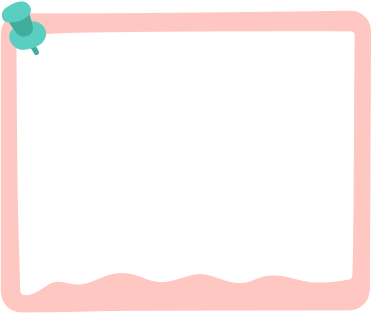 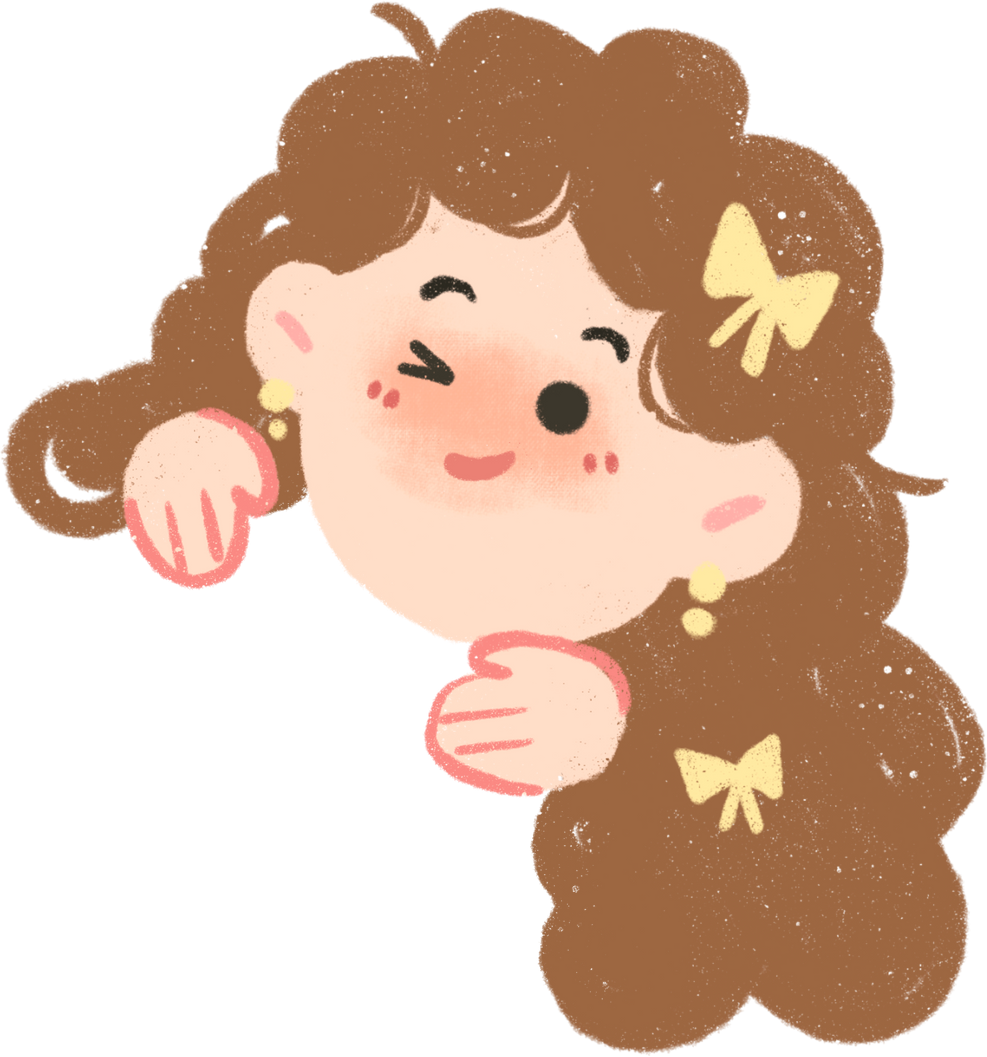 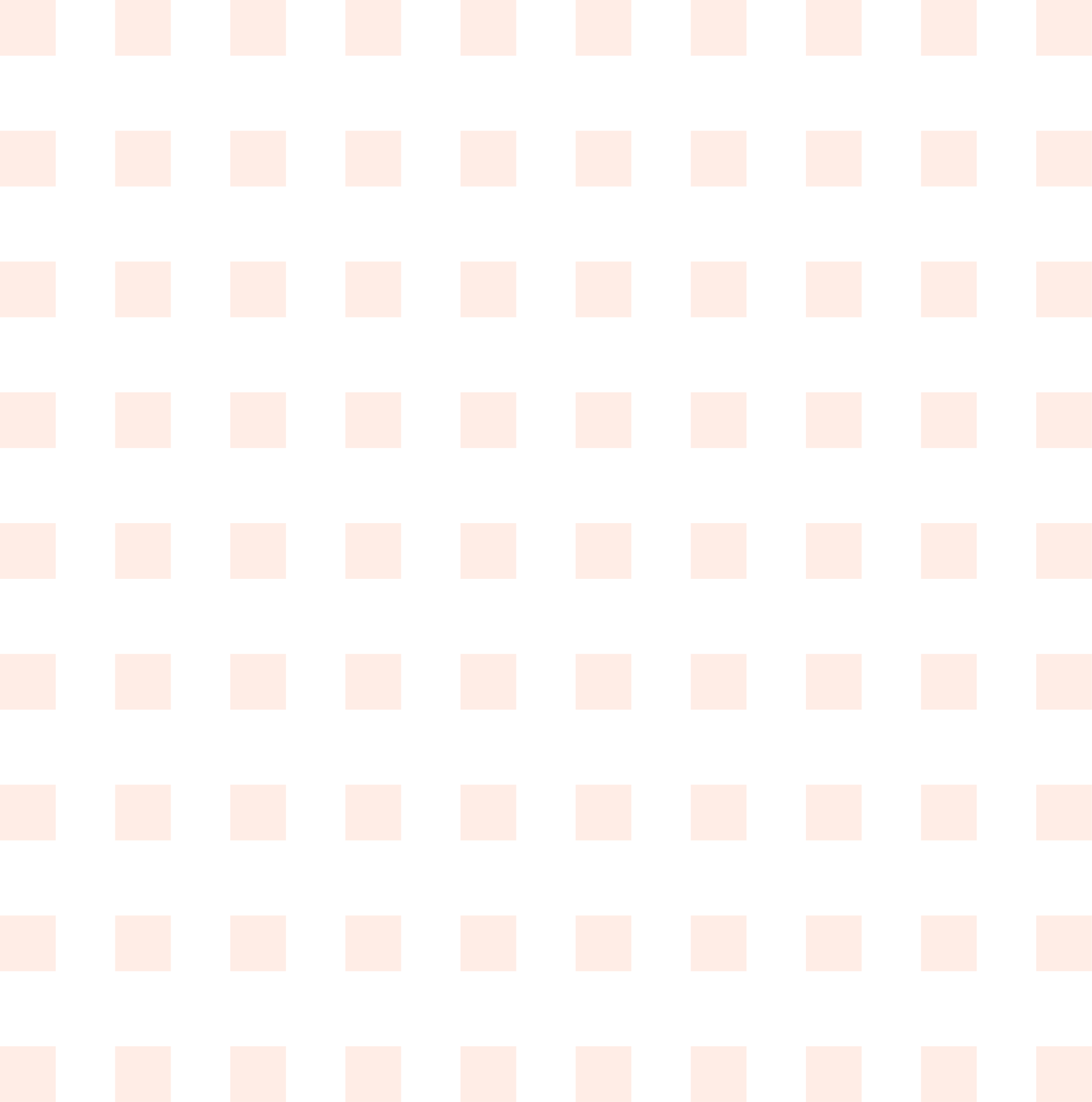 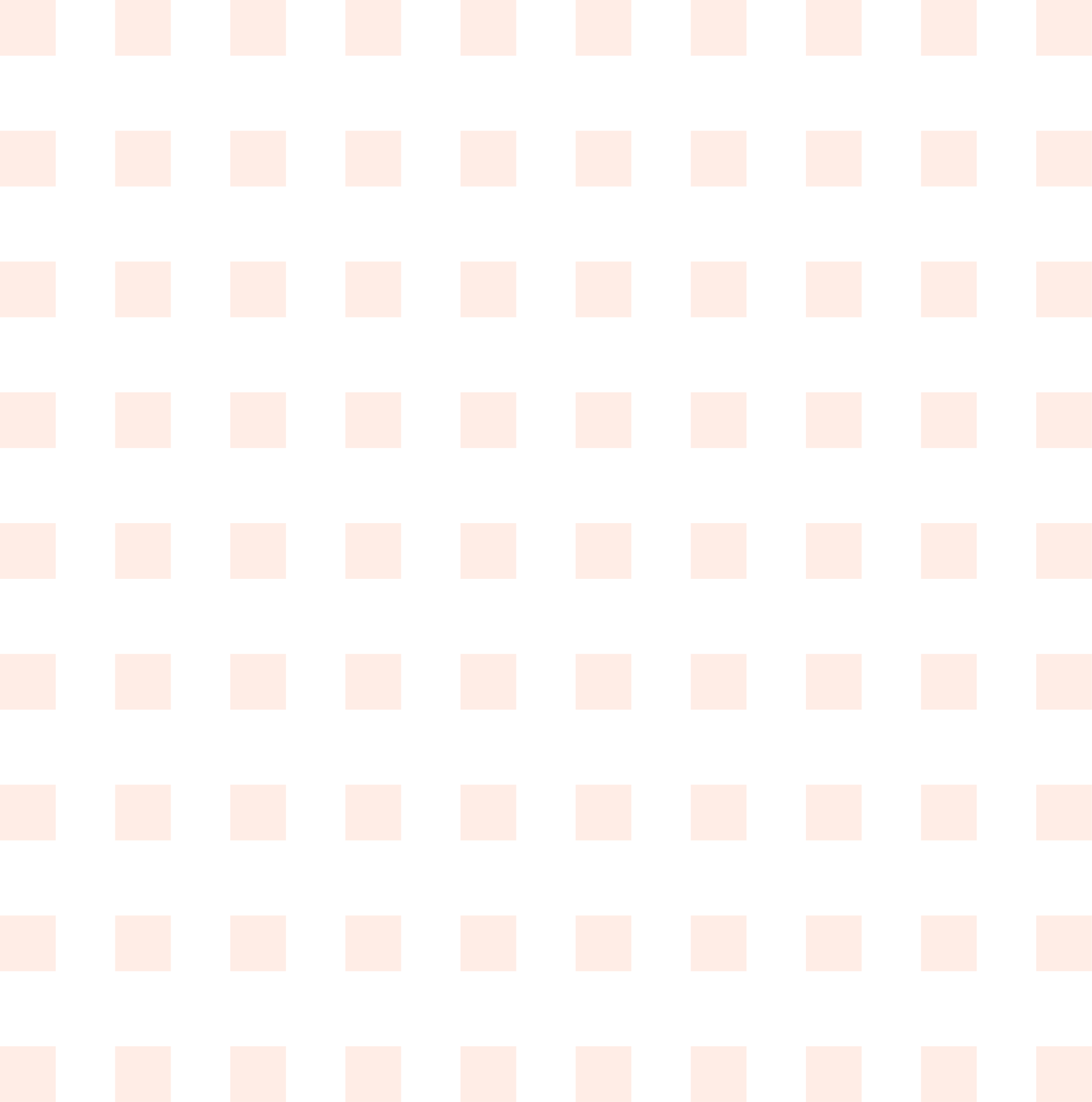 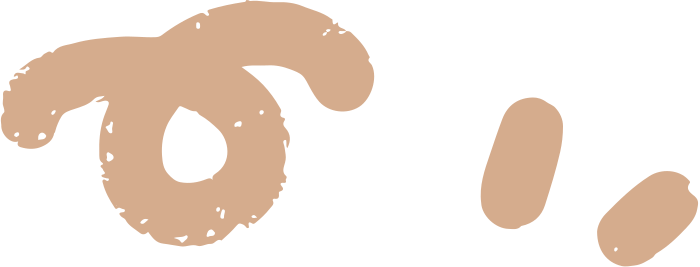 UỶ BAN NHÂN DÂN QUẬN LONG BIÊN
TRƯỜNG MẦM NON LONG BIÊN
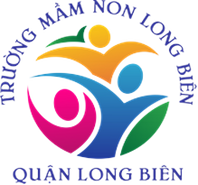 LĨNH VỰC PHÁT TRIỂN NHẬN THỨC


Đề tài: NBTN “Con mèo”
Lứa tuổi: 24-36 tháng
Giáo viên: Đào Hằng Thuỷ
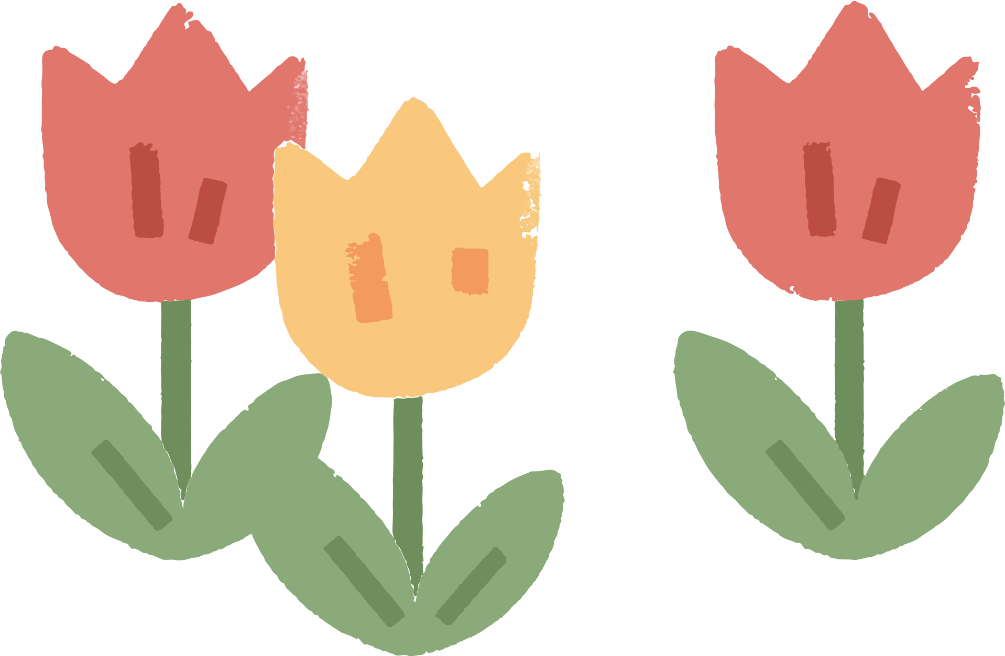 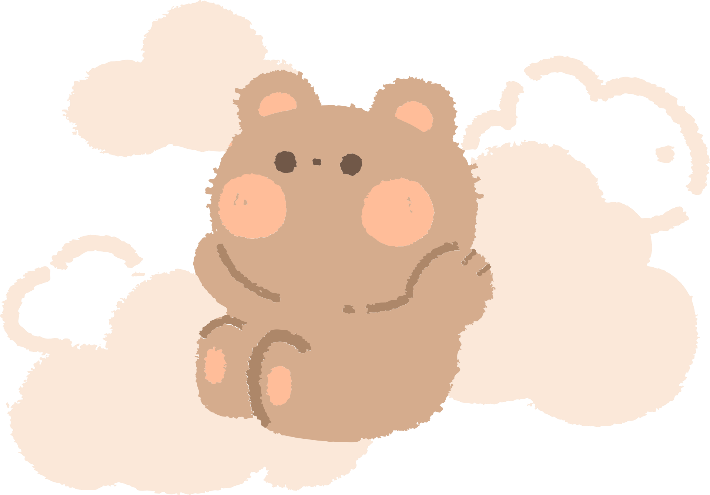 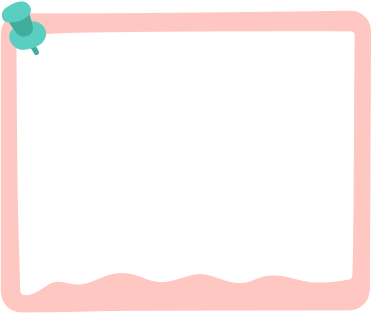 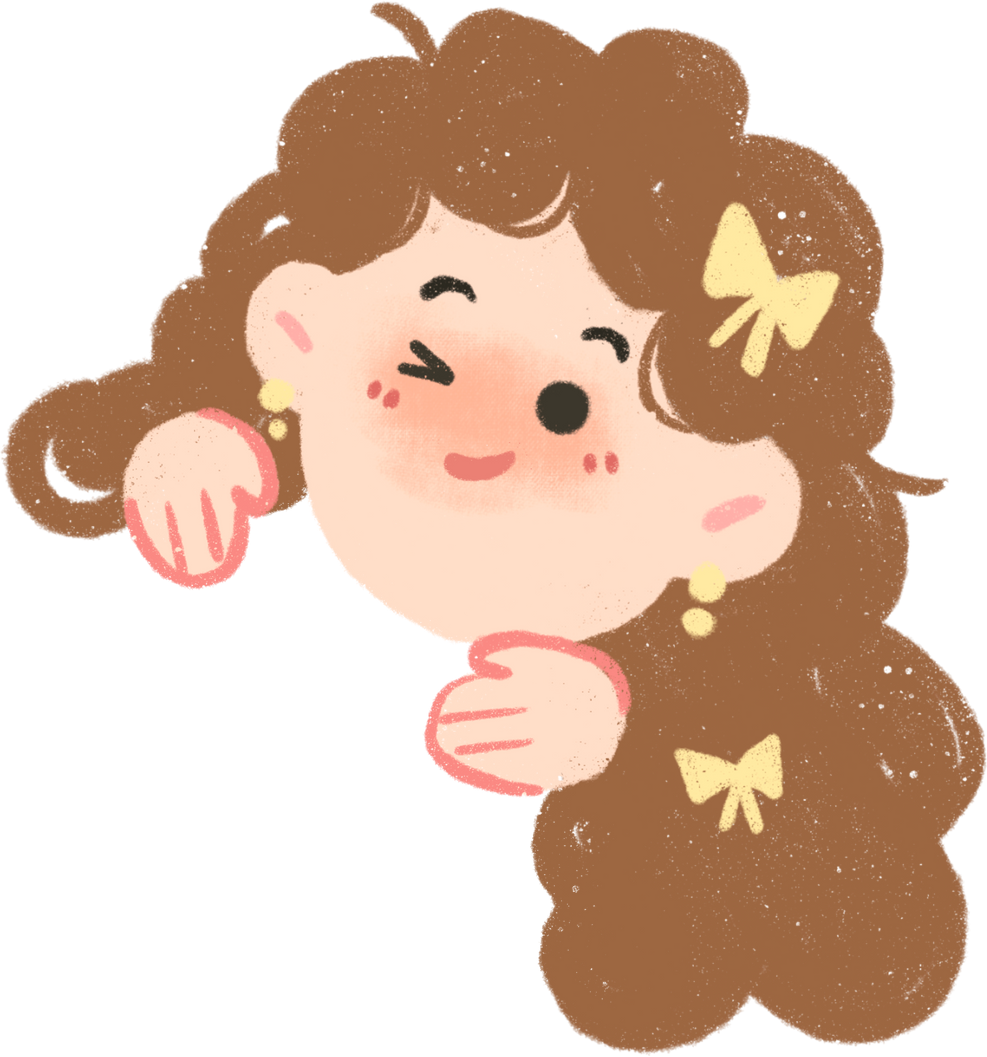 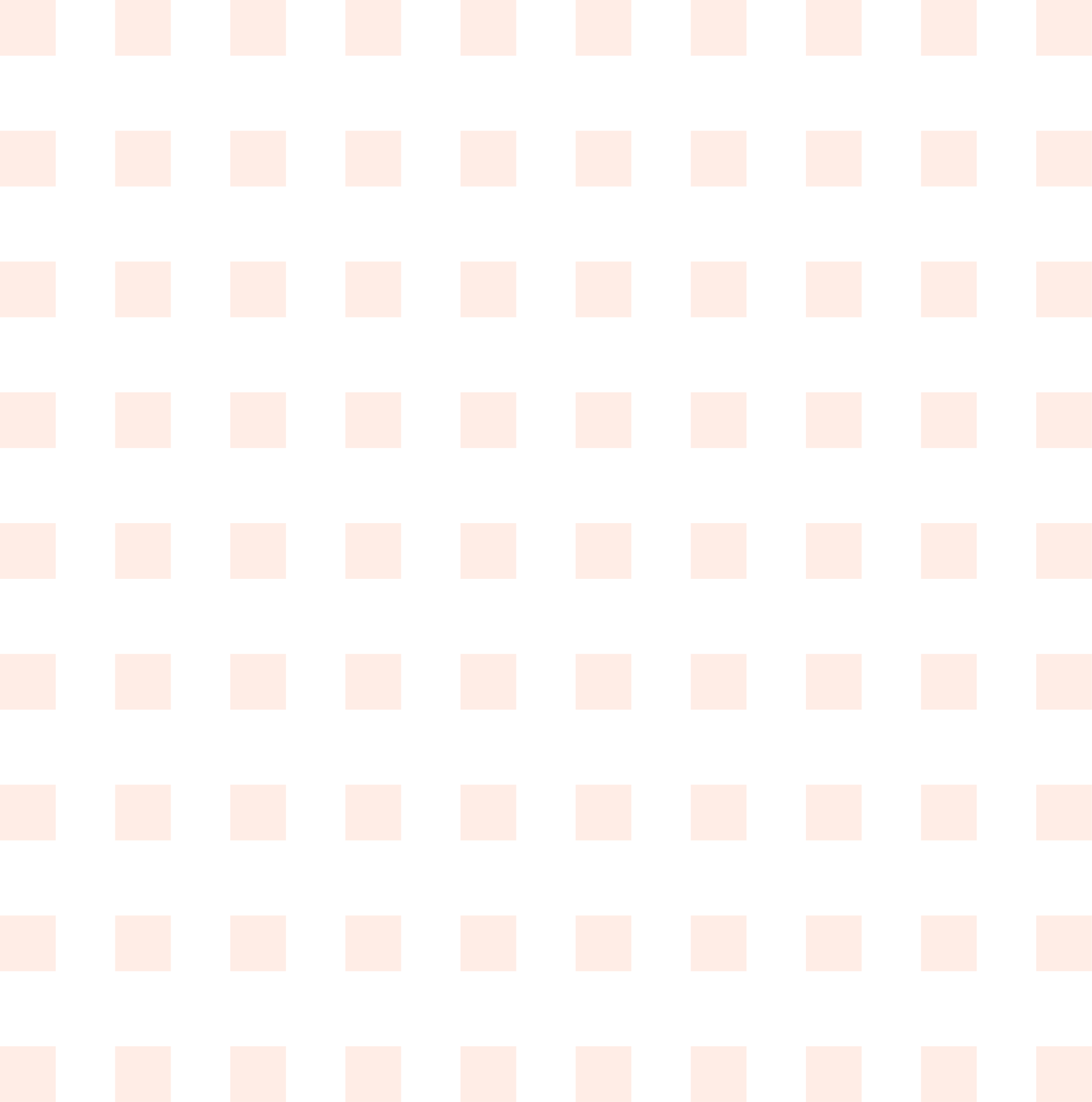 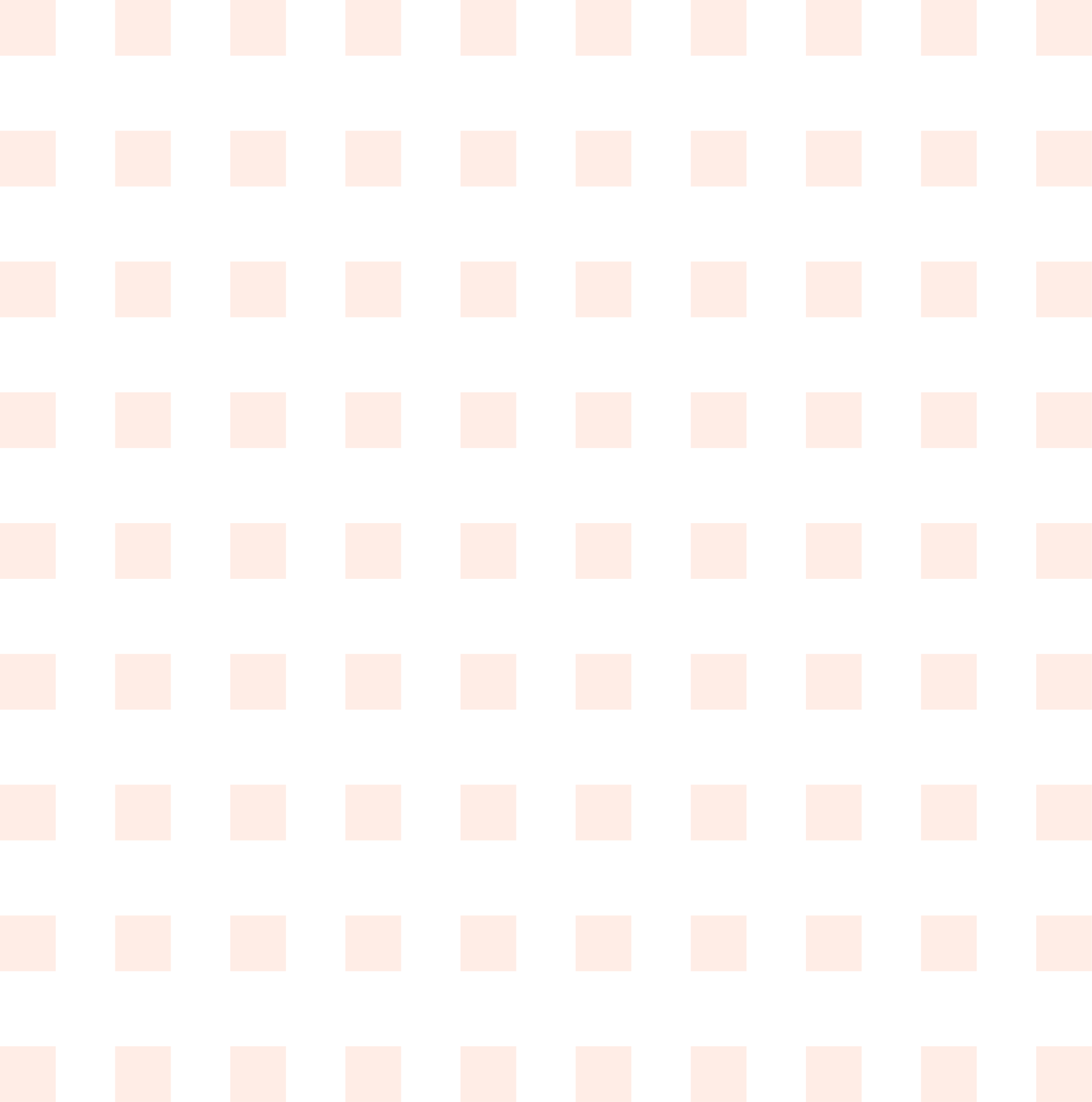 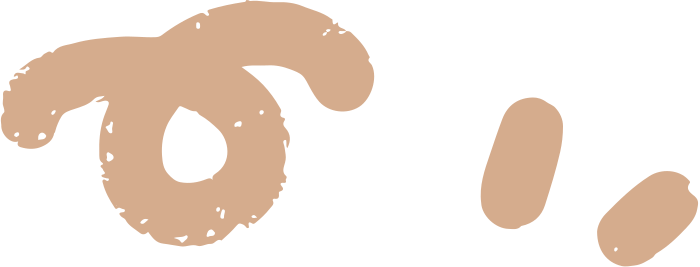 Phần 1: Ổn định tổ chức
Cô và trẻ hát bài
 “Rửa mặt như mèo”
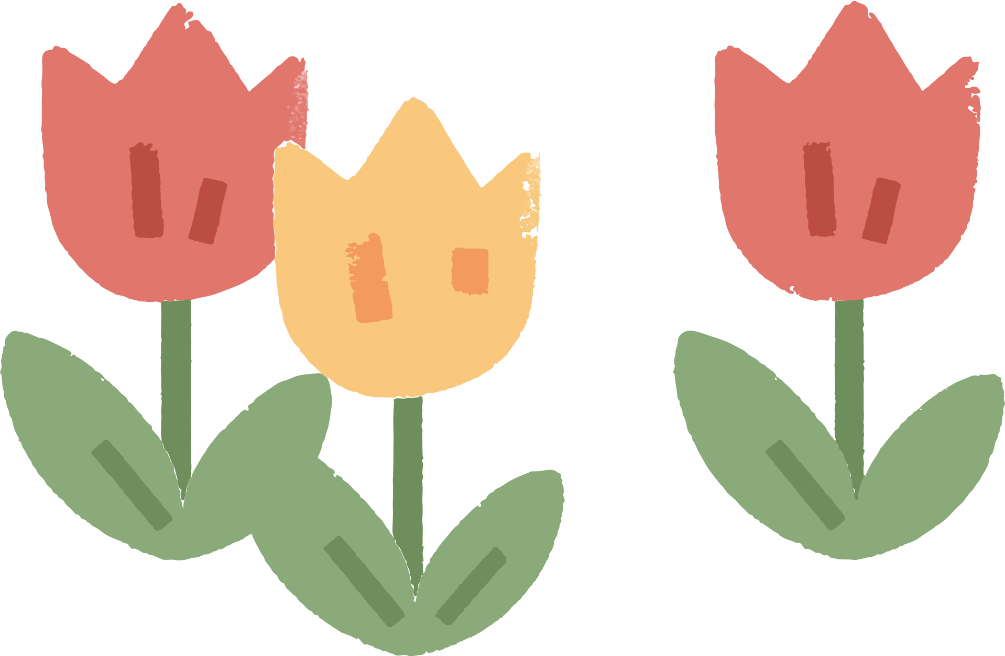 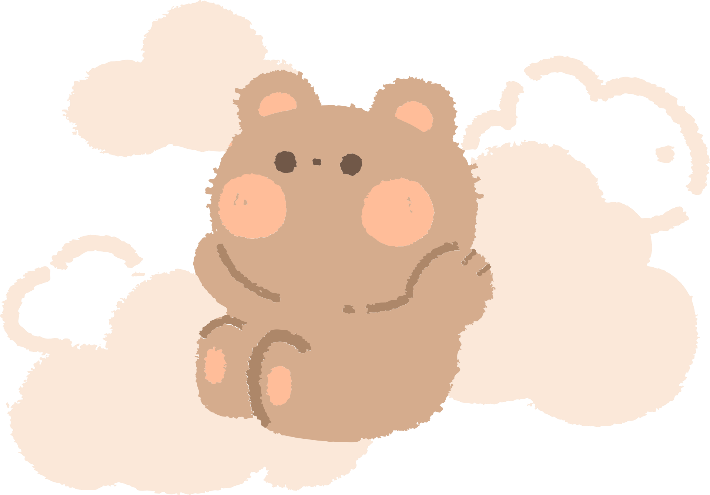 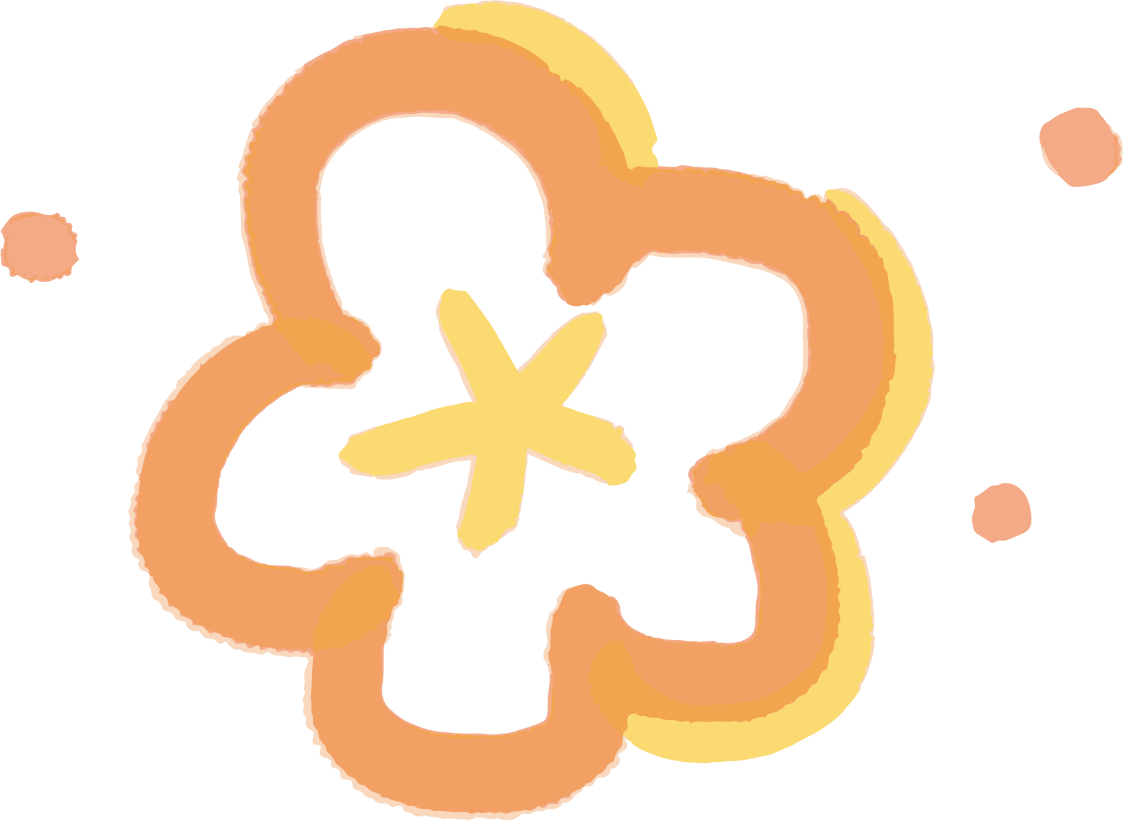 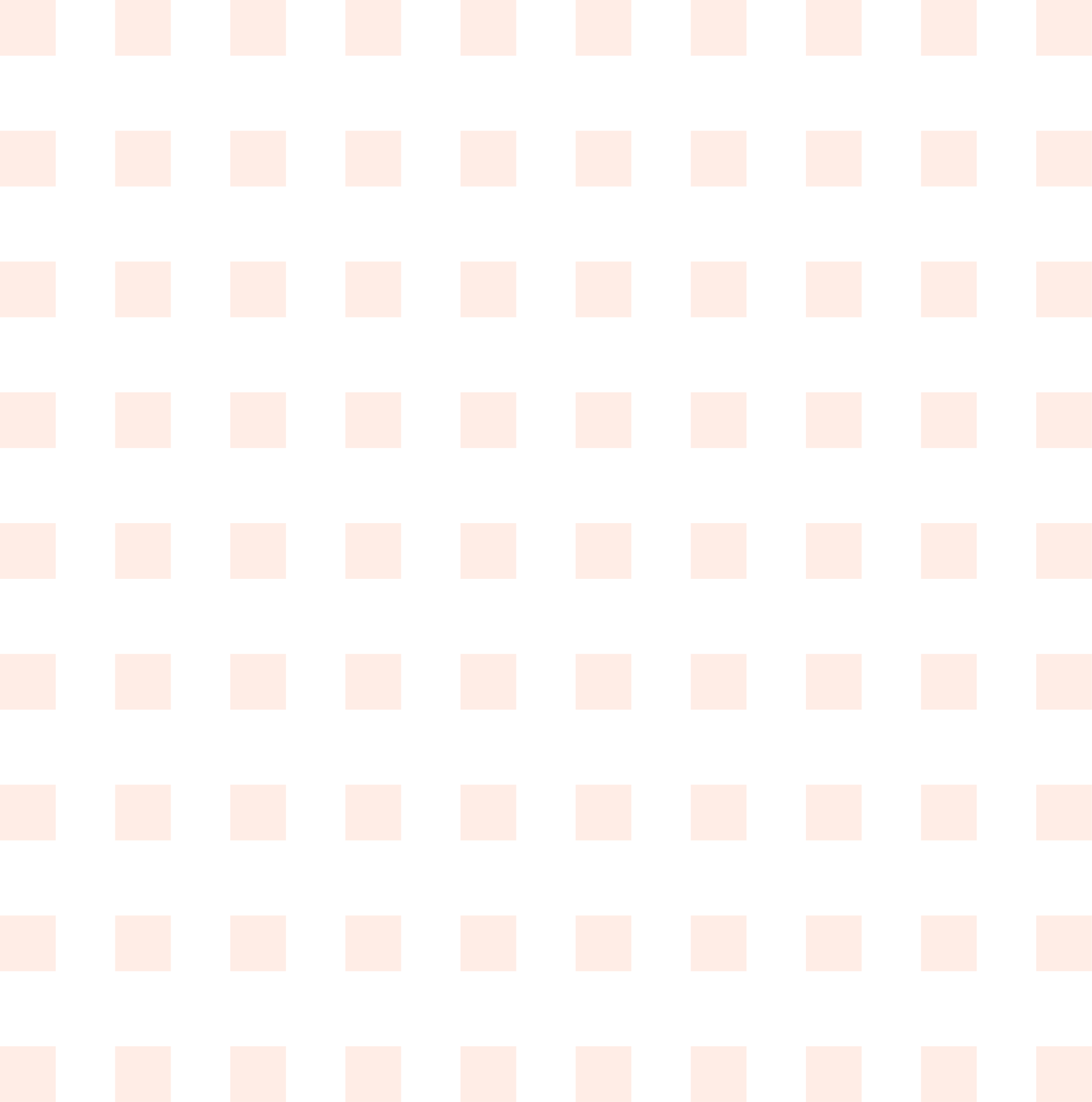 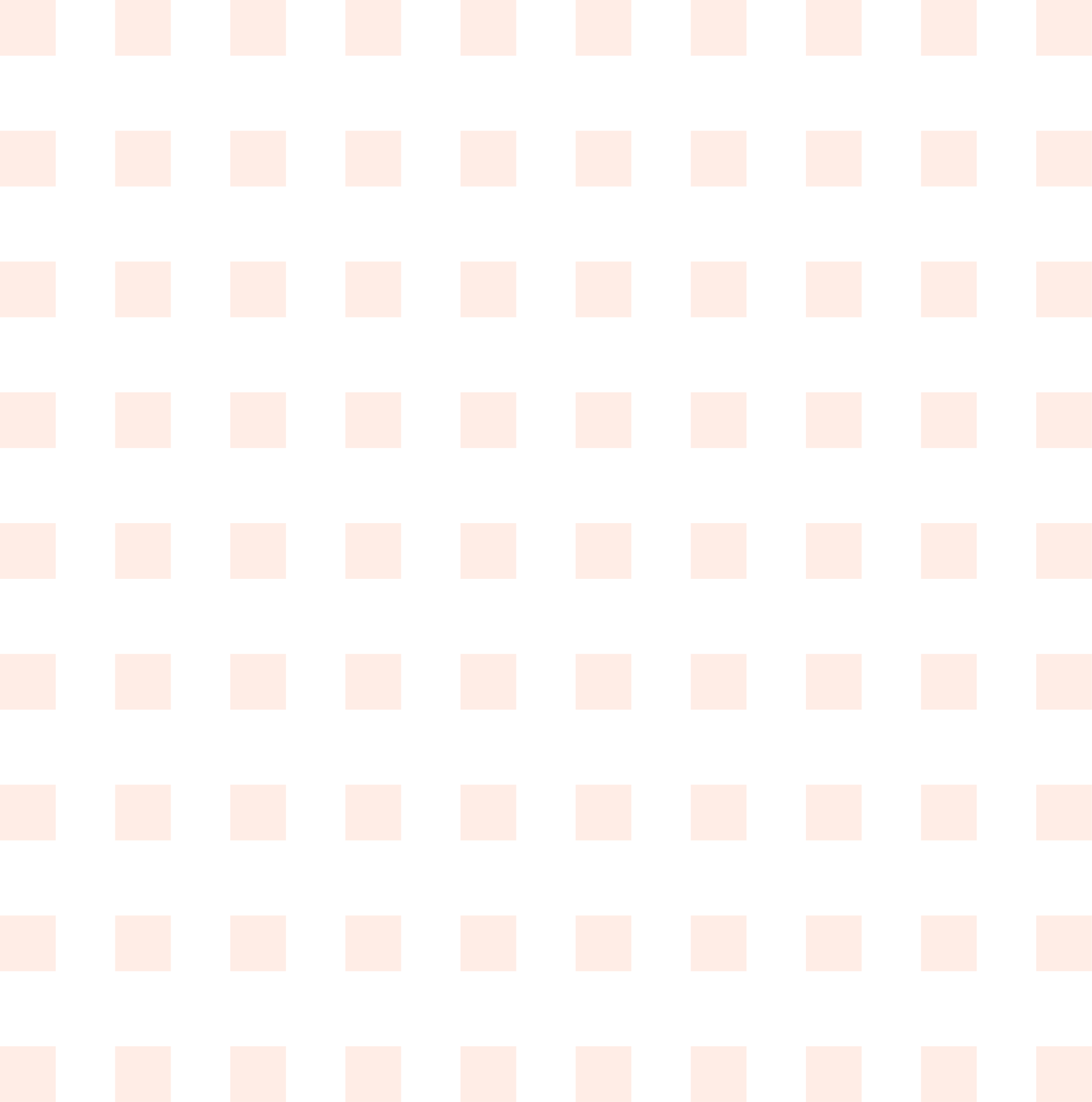 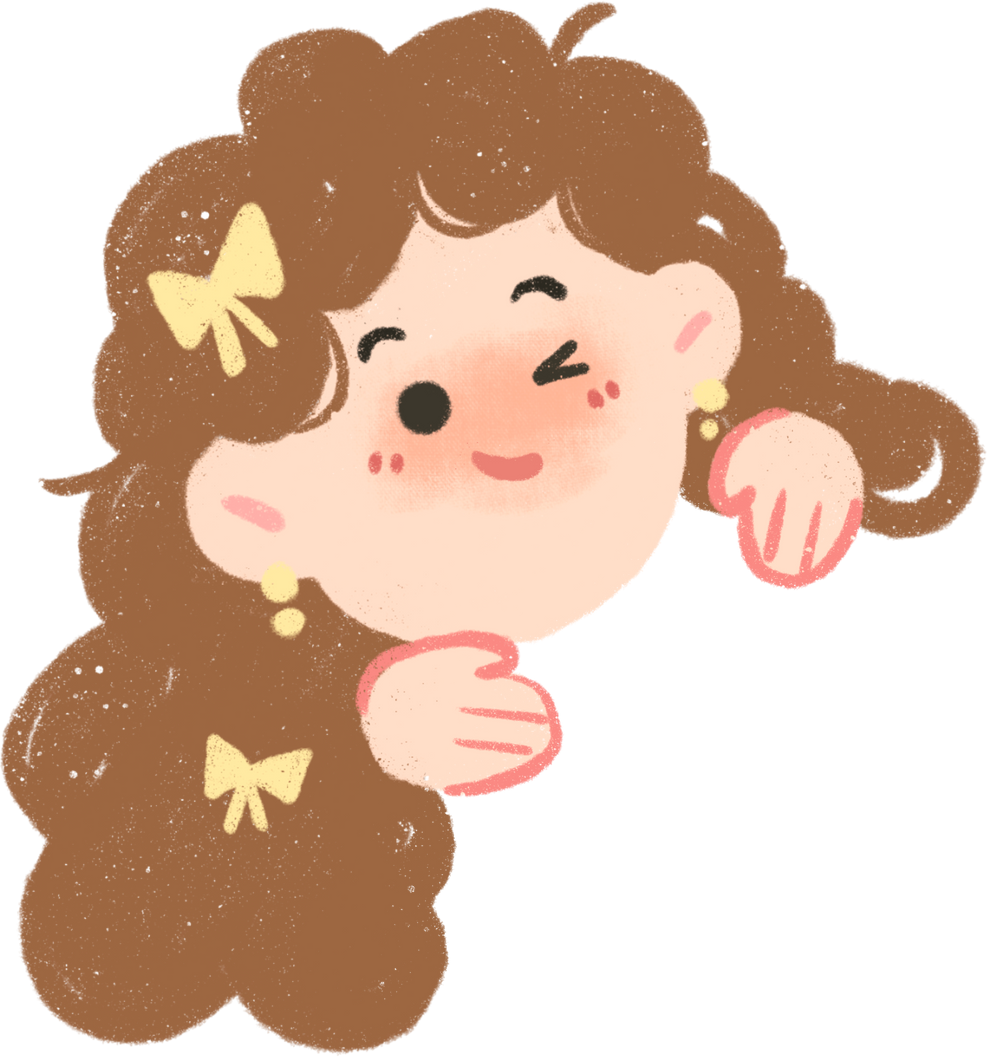 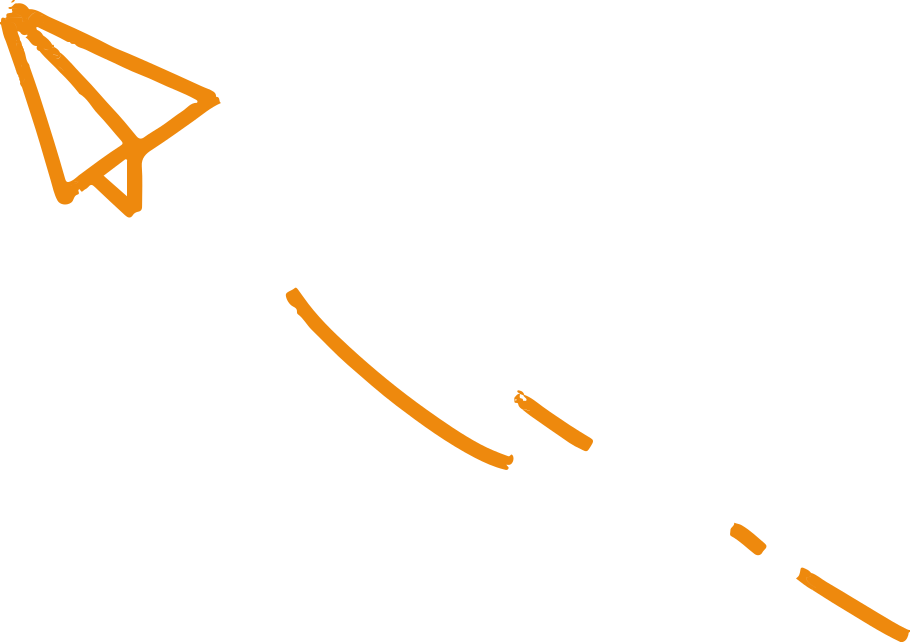 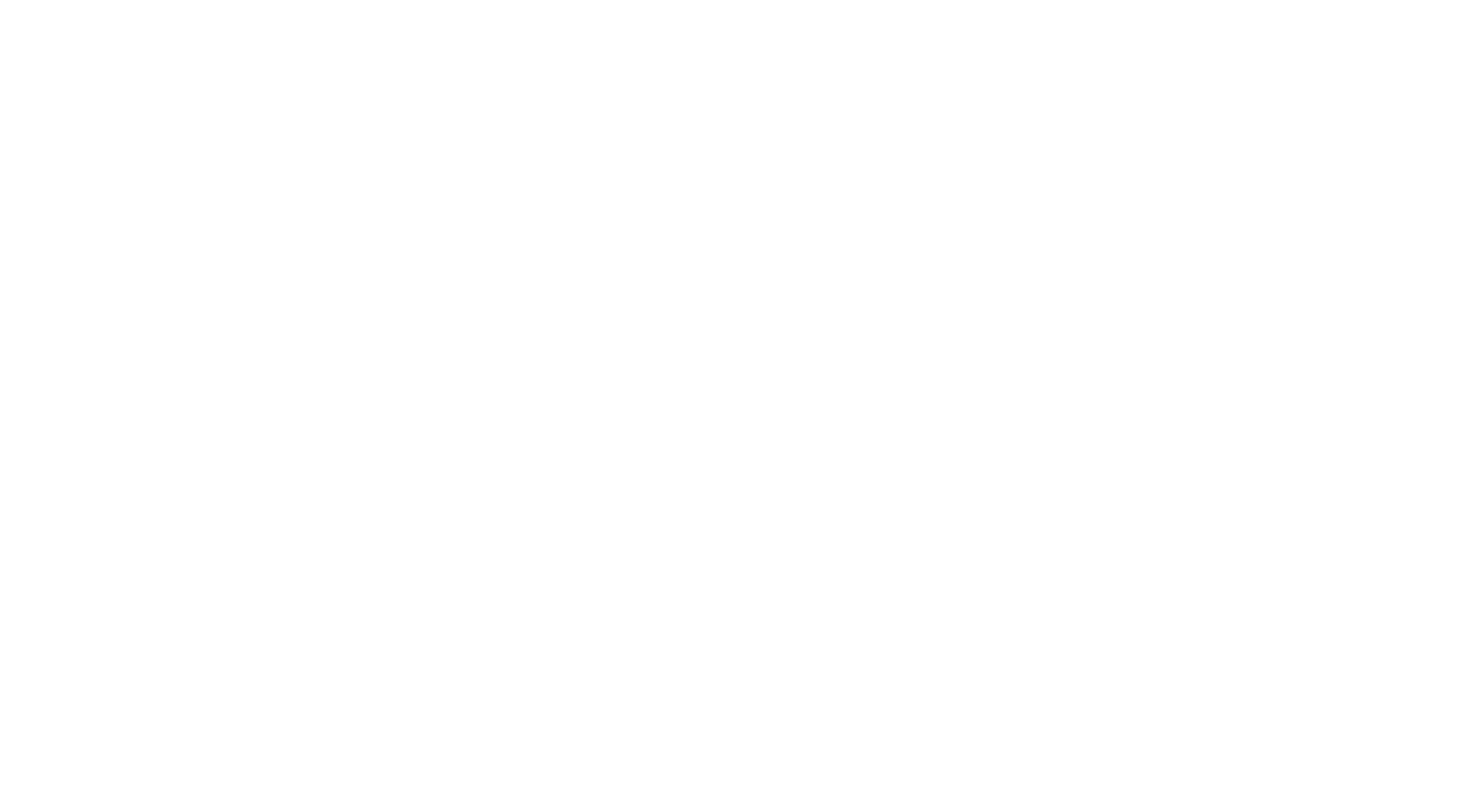 Phần 2:
 Phương pháp hình thức tổ chức
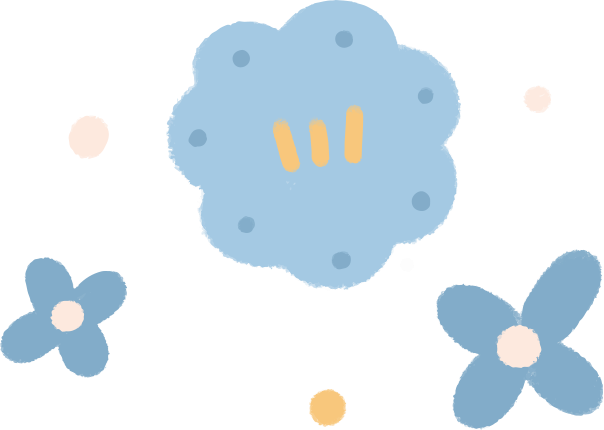 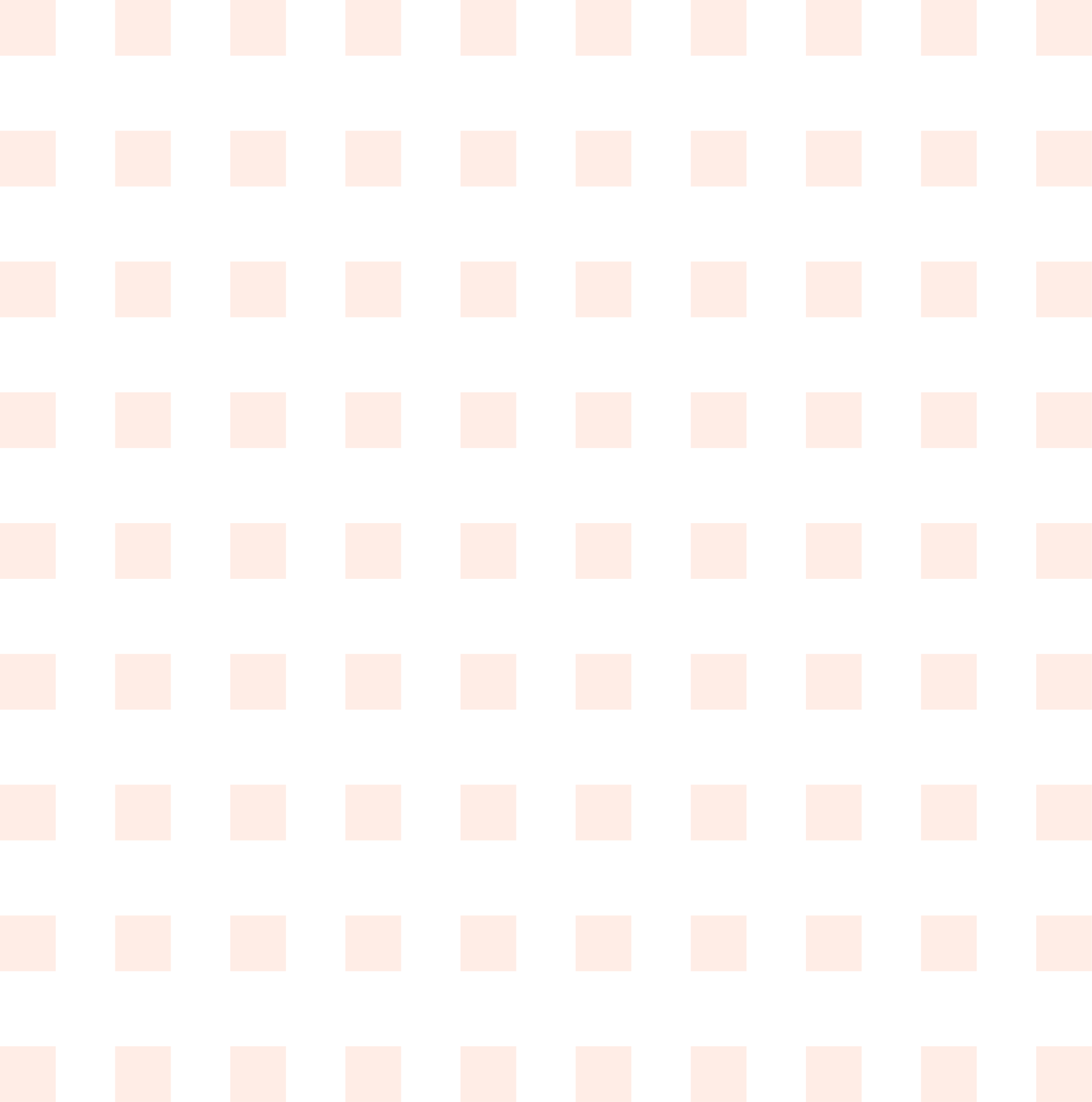 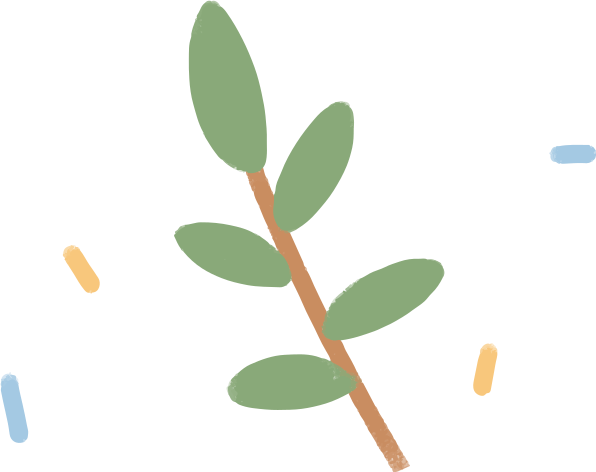 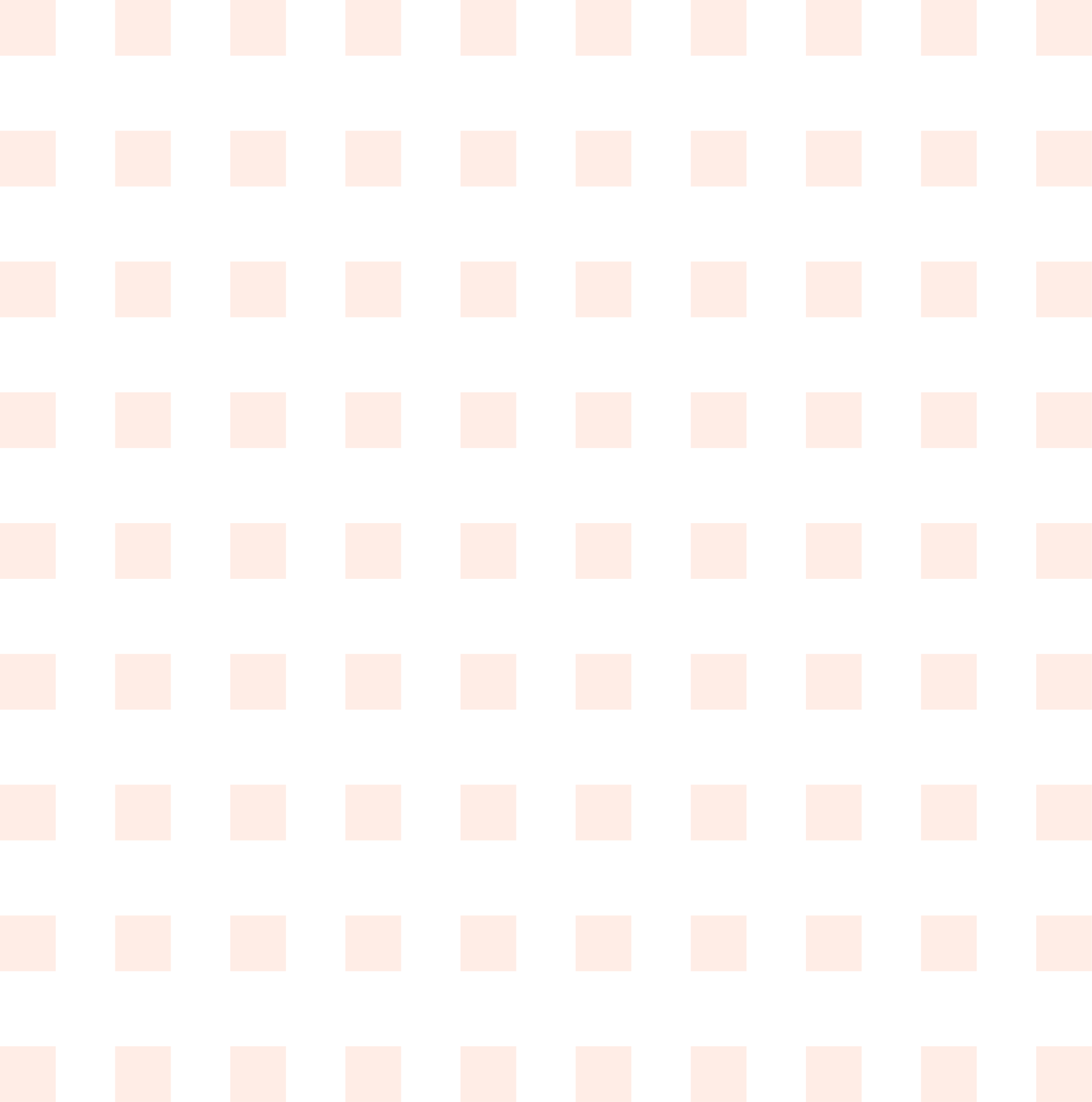 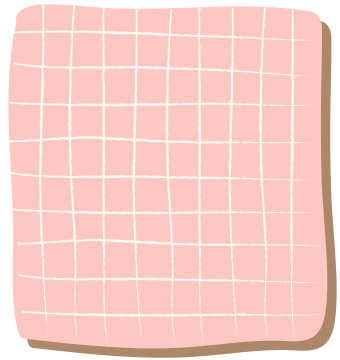 - Đây là con gì?
- Đây là cái gì? (Đầu con mèo)
- Đầu con mèo có gì? Còn đây là cái gì? (Mình con mèo)
- Cái gì đây?  Đuôi con mèo đâu? Và đây là cái gì? (Chân con mèo)
- Con mèo thích ăn gì? 
-Tiếng kêu của con mèo như thế nào?
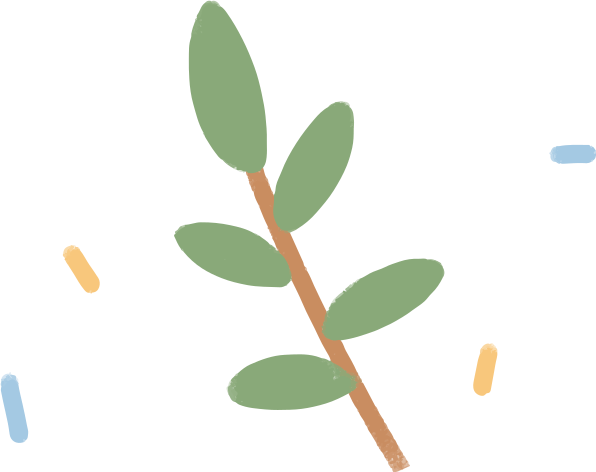 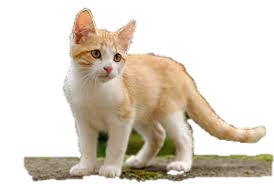 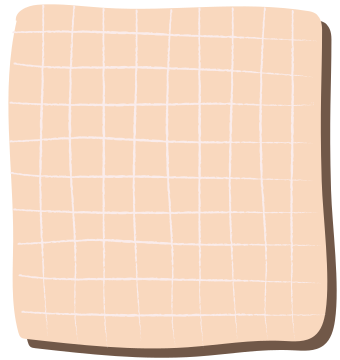 => Con mèo gồm có đầu, thân và chân mèo. Mèo thích ăn cá và có thể bắt chuột giúp gia đình các con đấy
- Các con có yêu mèo không? Các con phải làm gì?
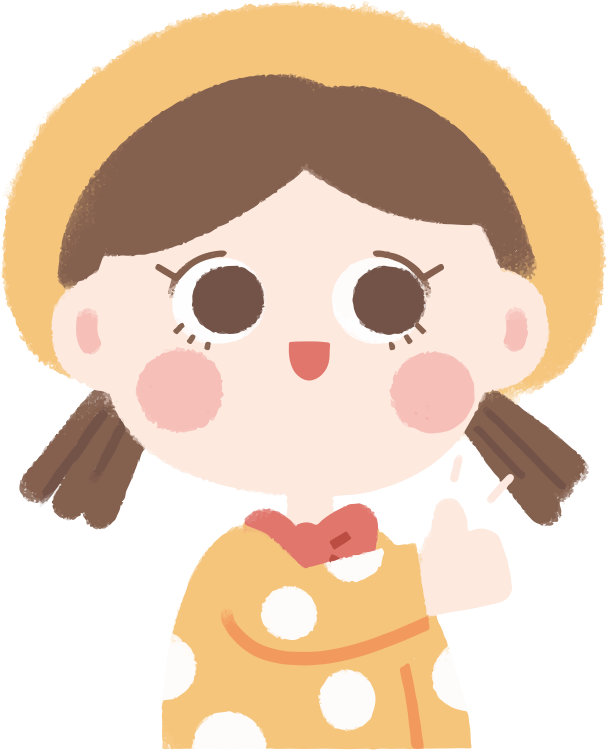 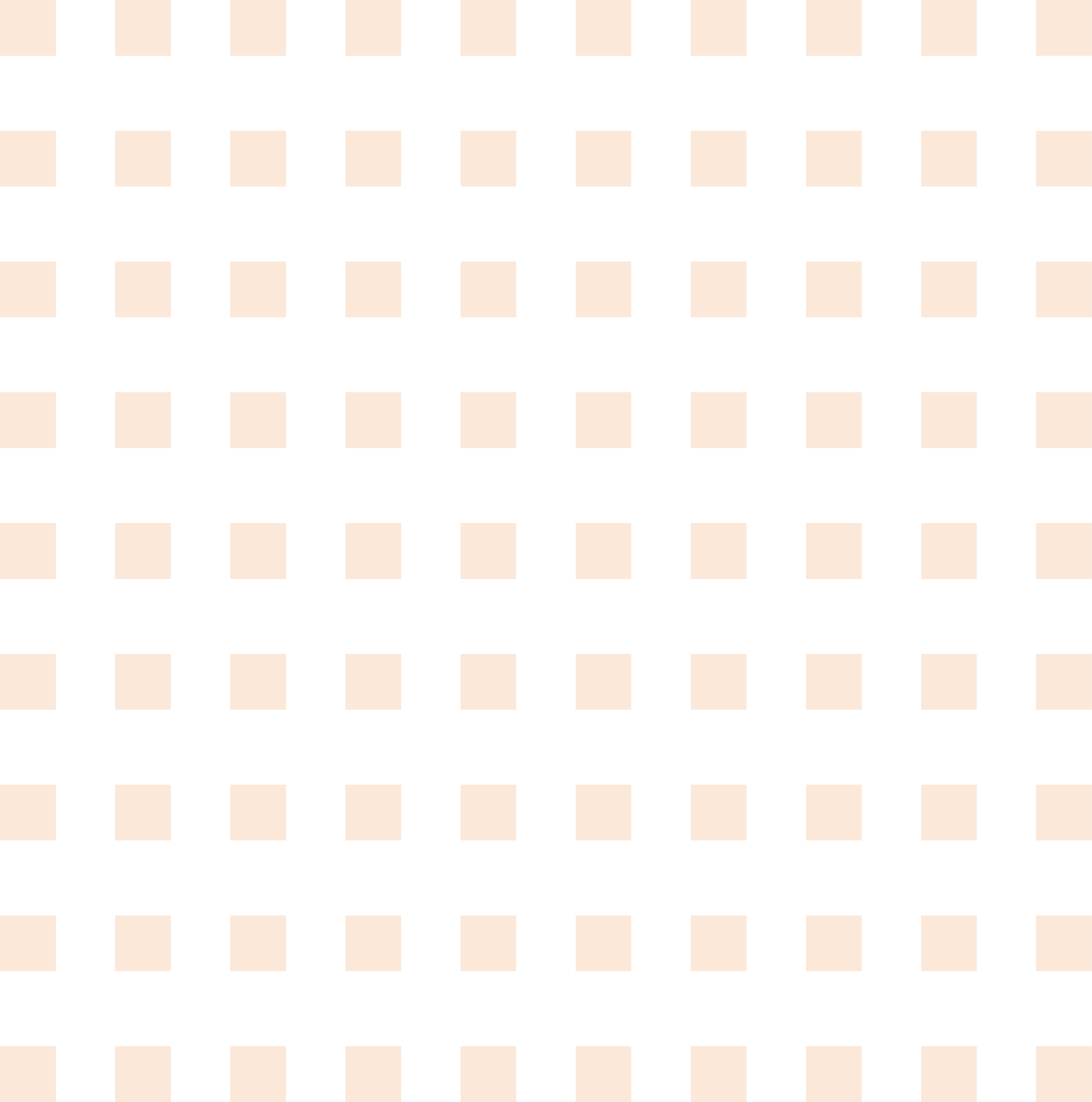 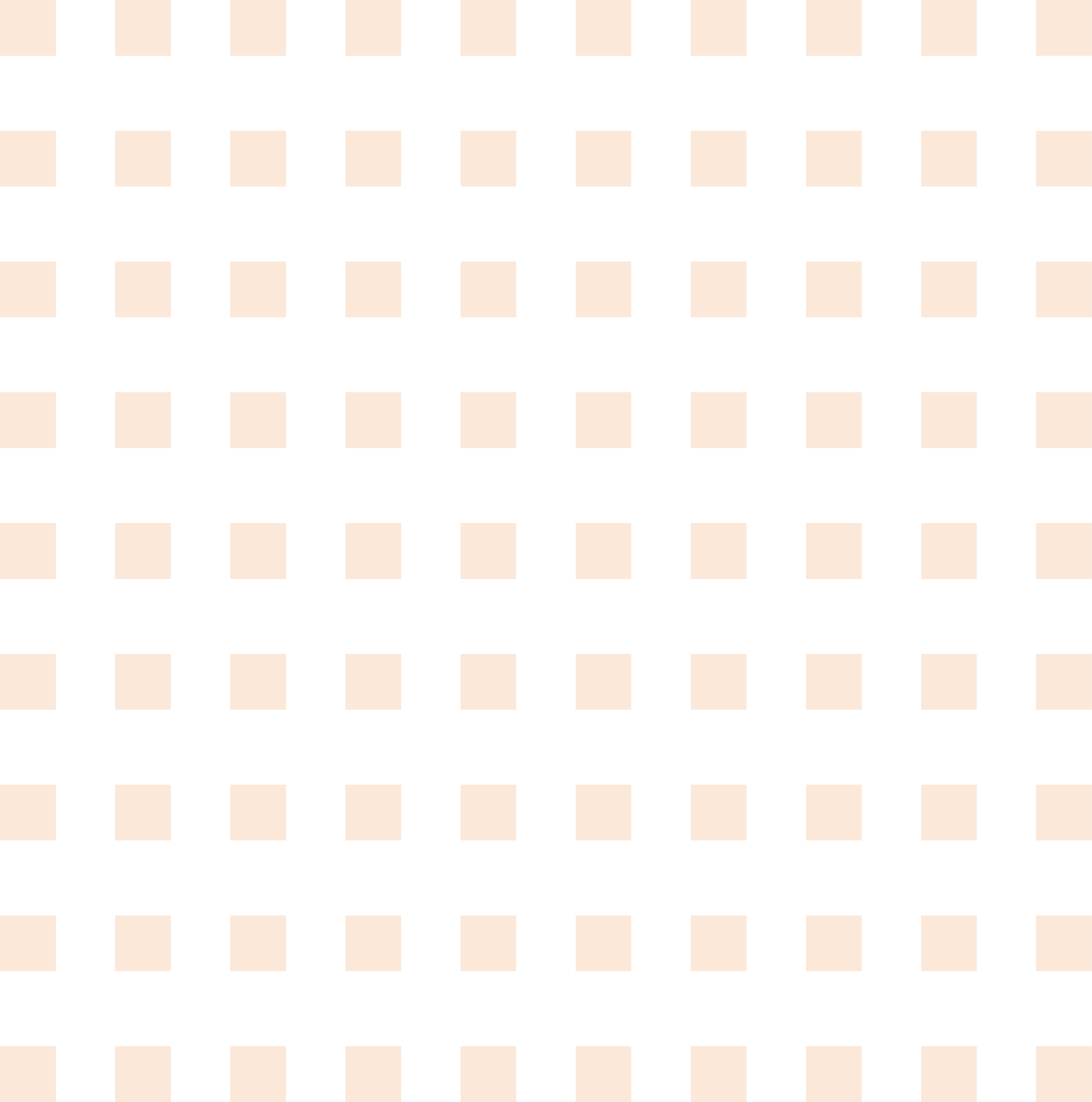 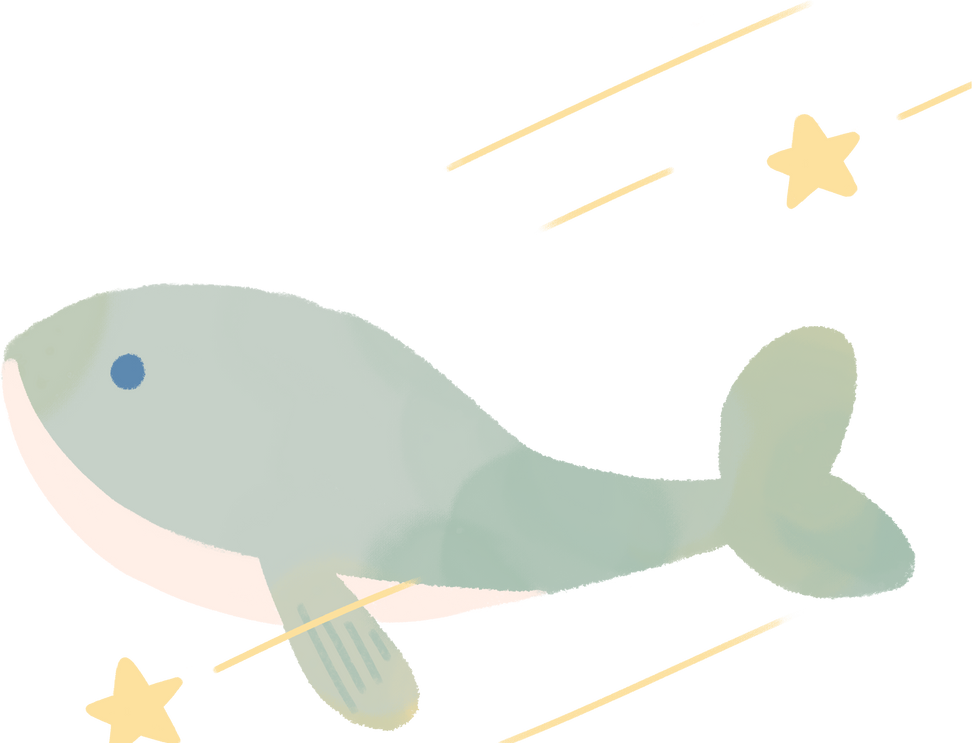 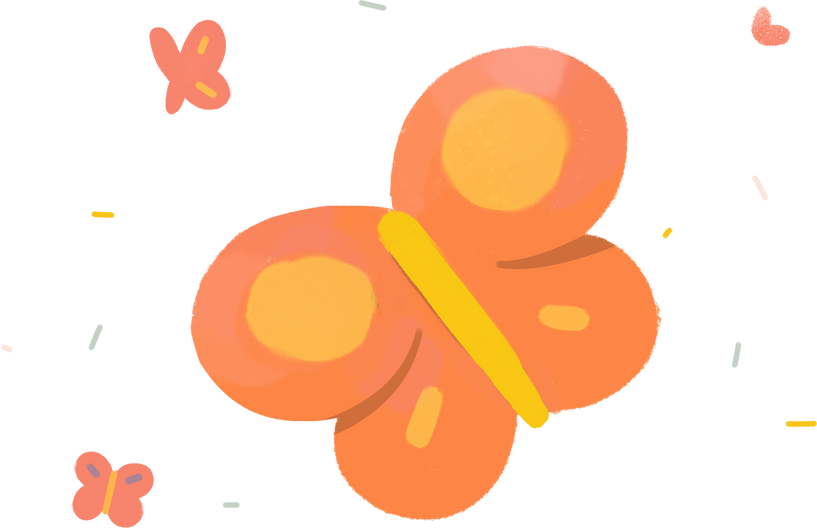 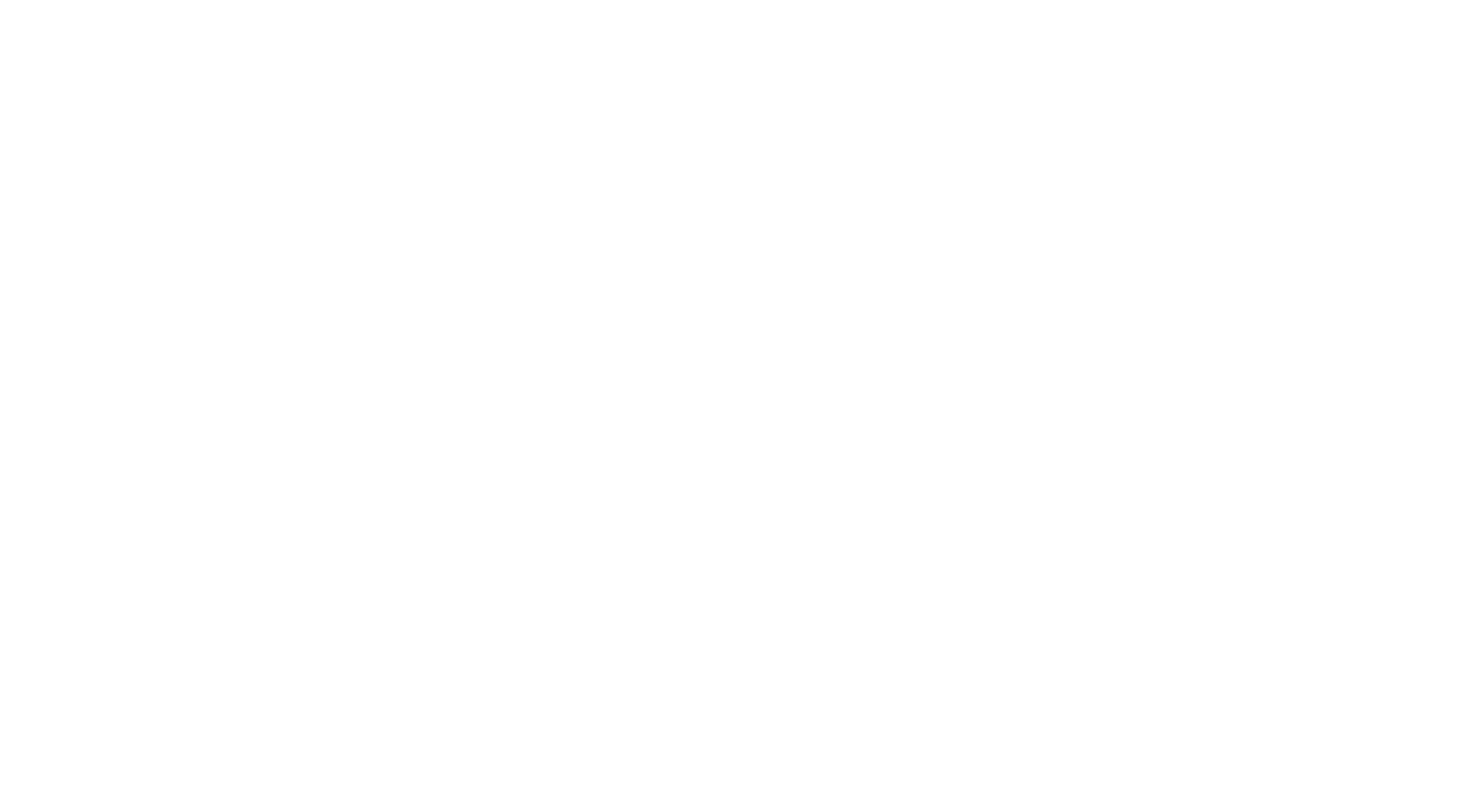 Giáo dục
Các con phải biết yêu quý và bảo vệ các loài động vật nhé !
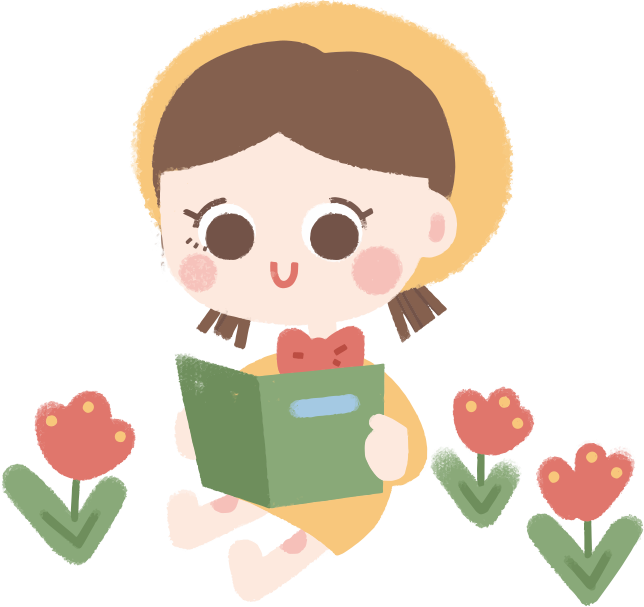 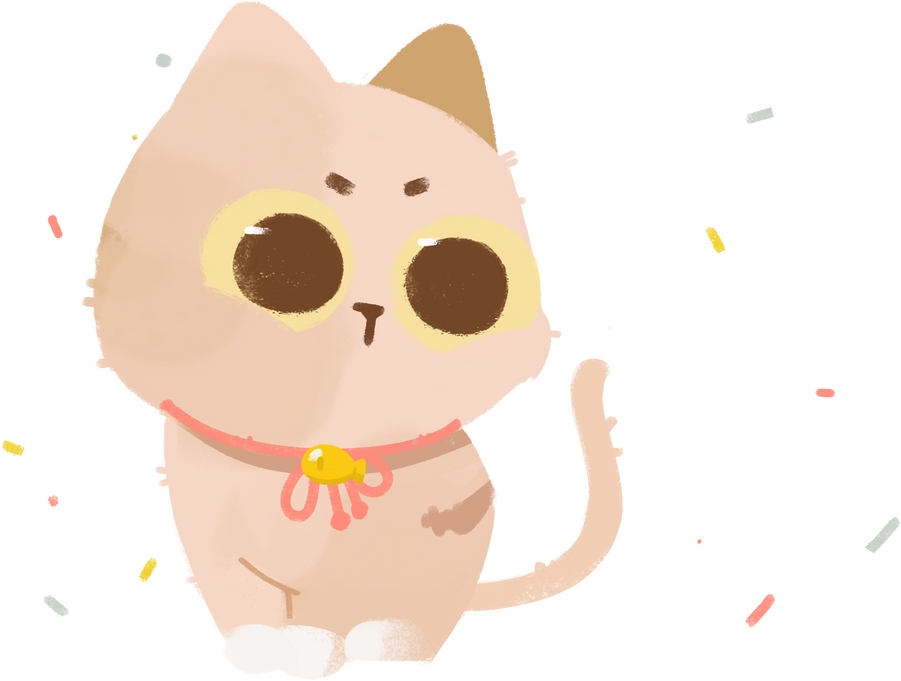 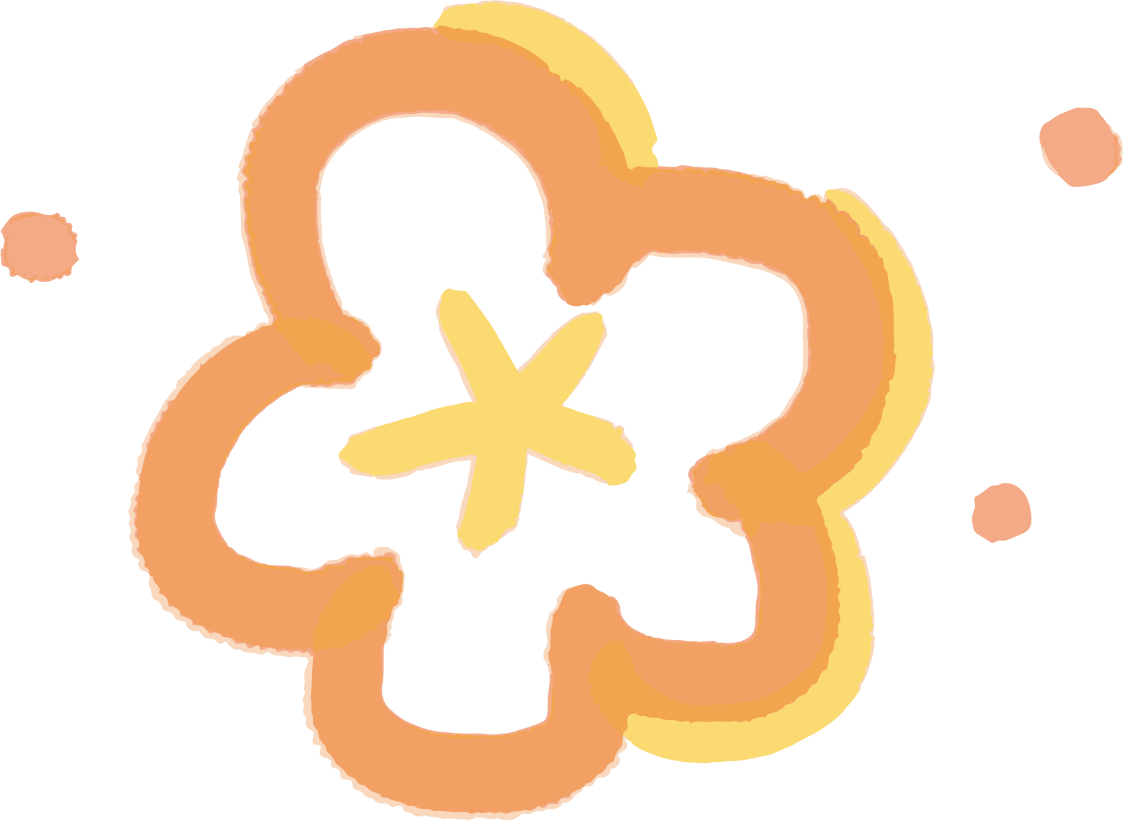 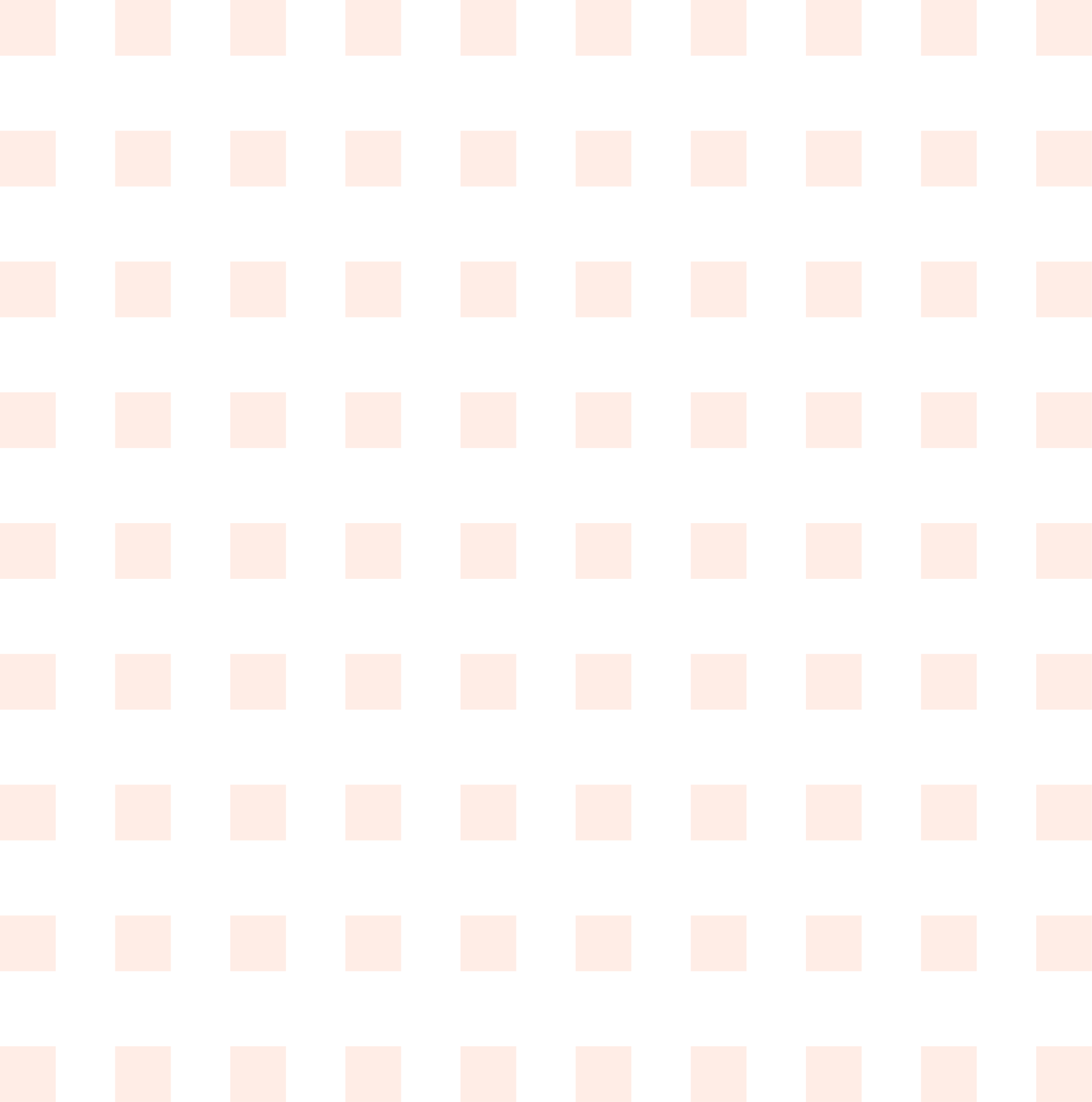 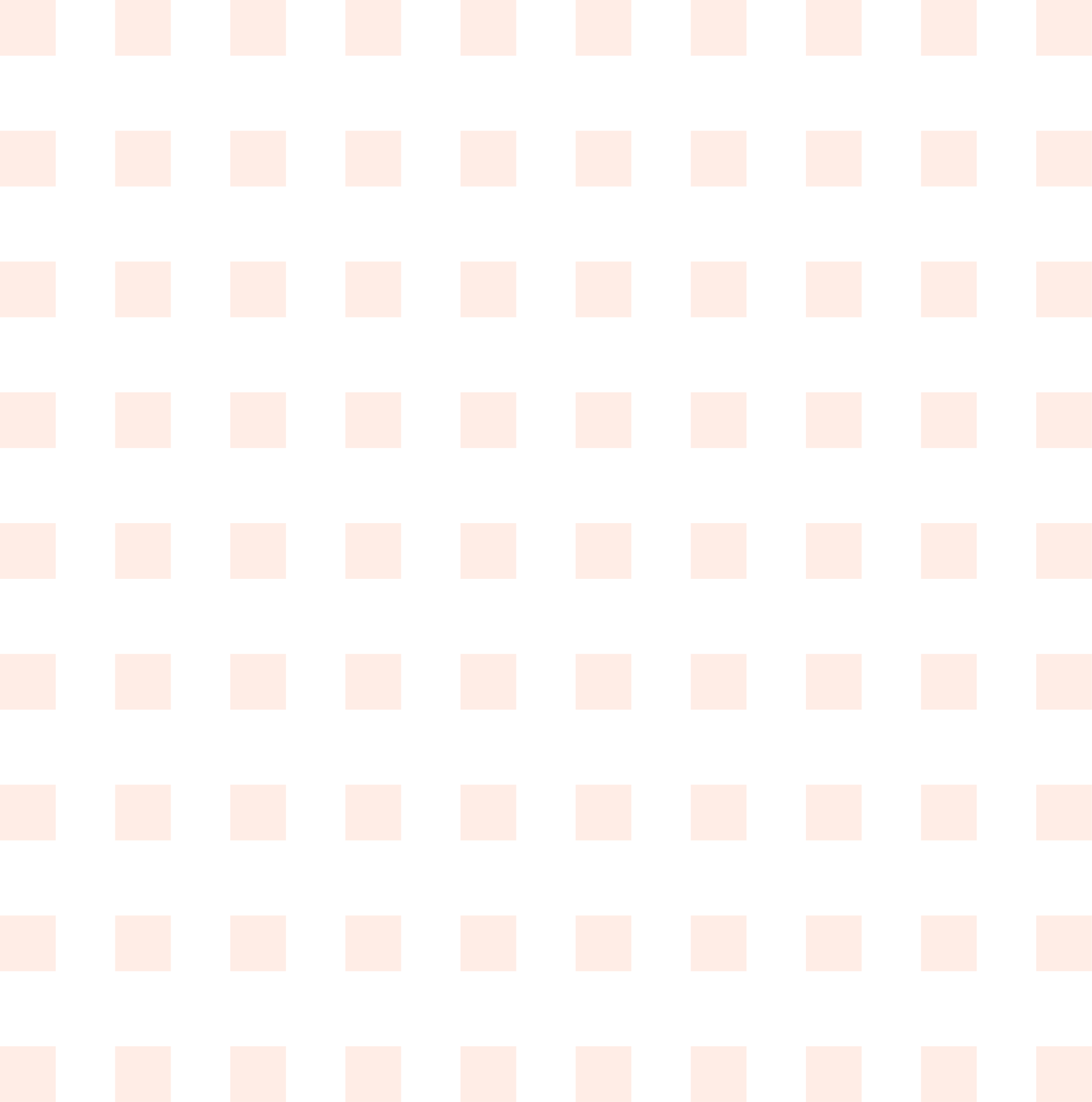 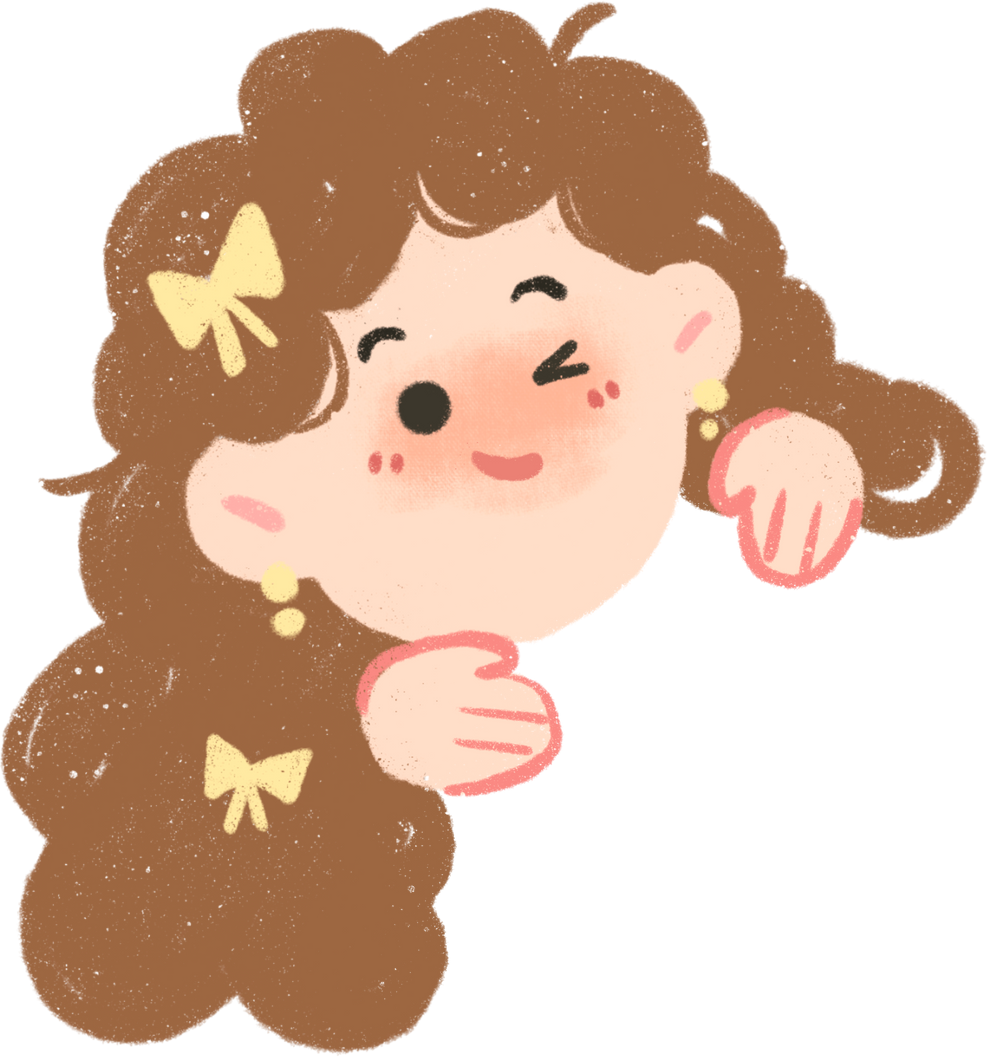 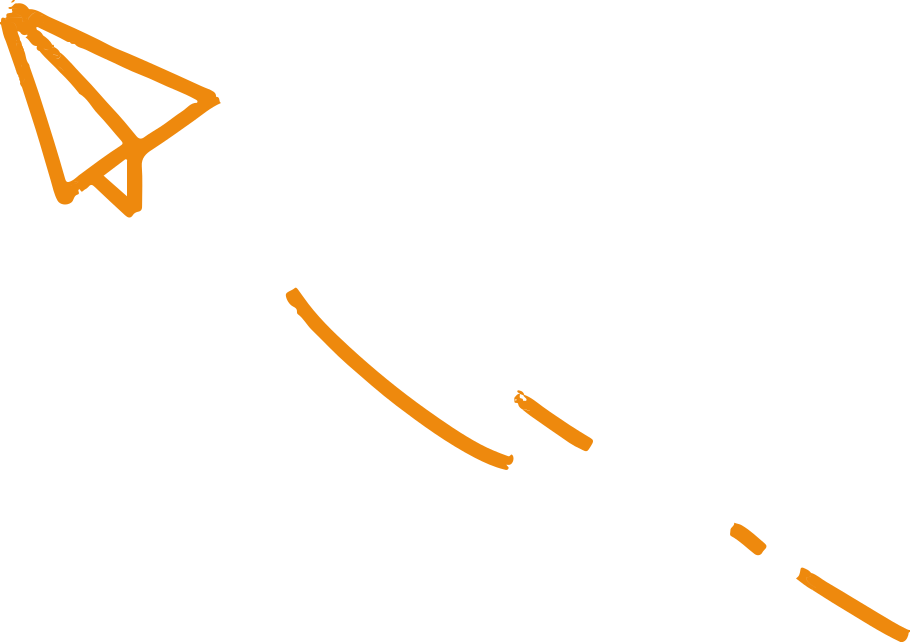 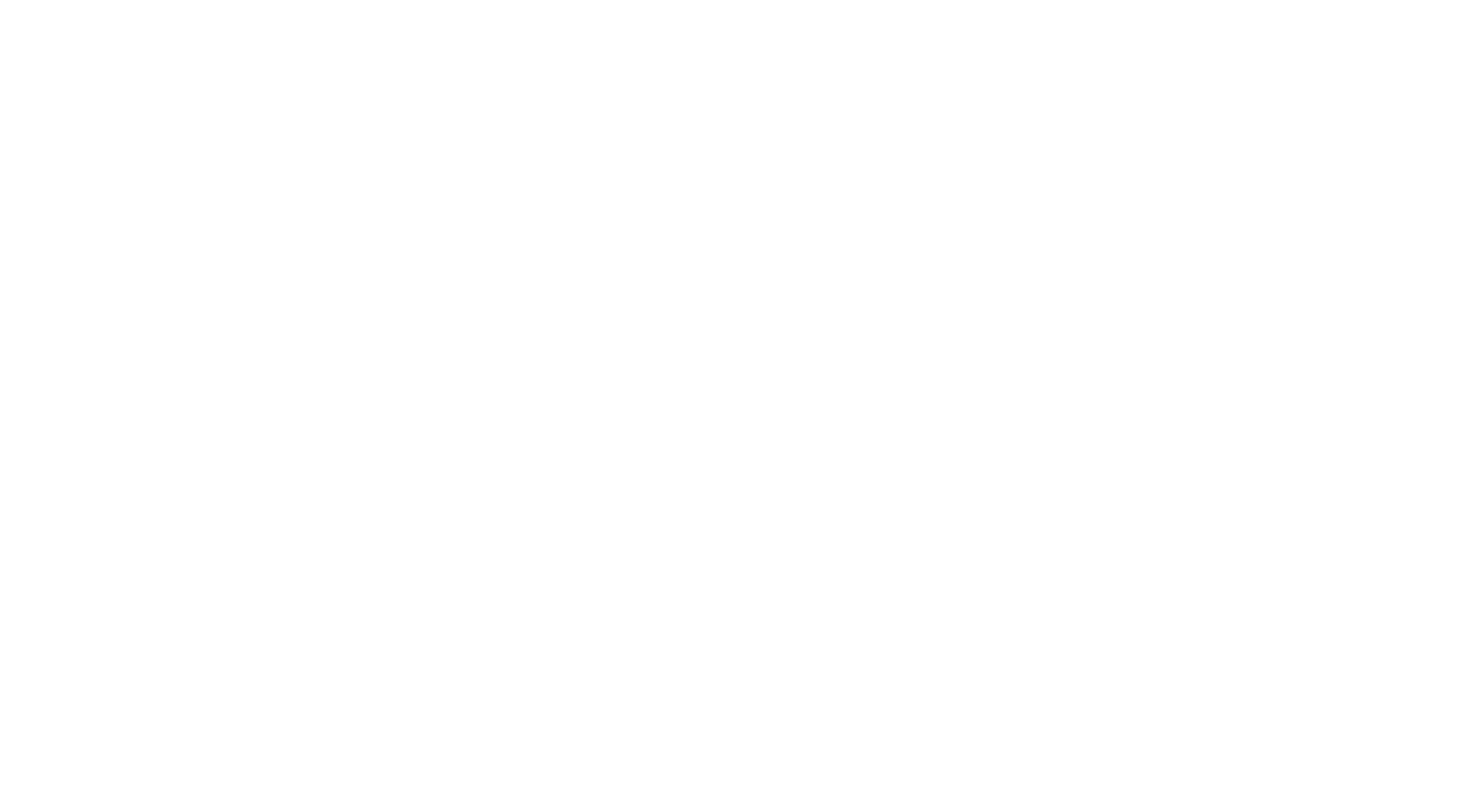 Mở Rộng
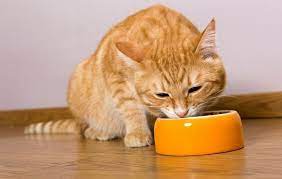 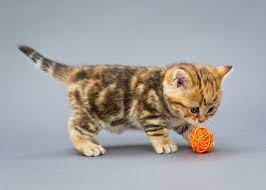 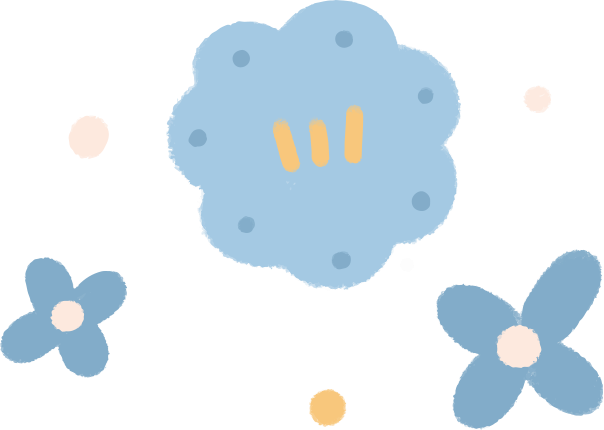 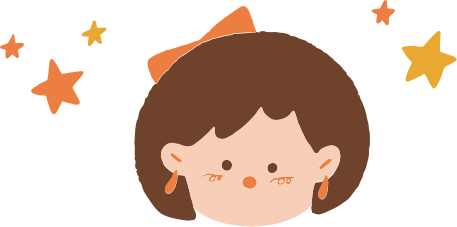 Phần 3: Trò chơi
Tìm thức ăn cho mèo
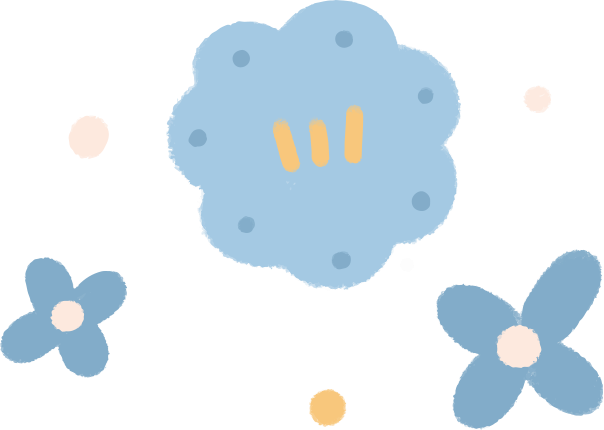 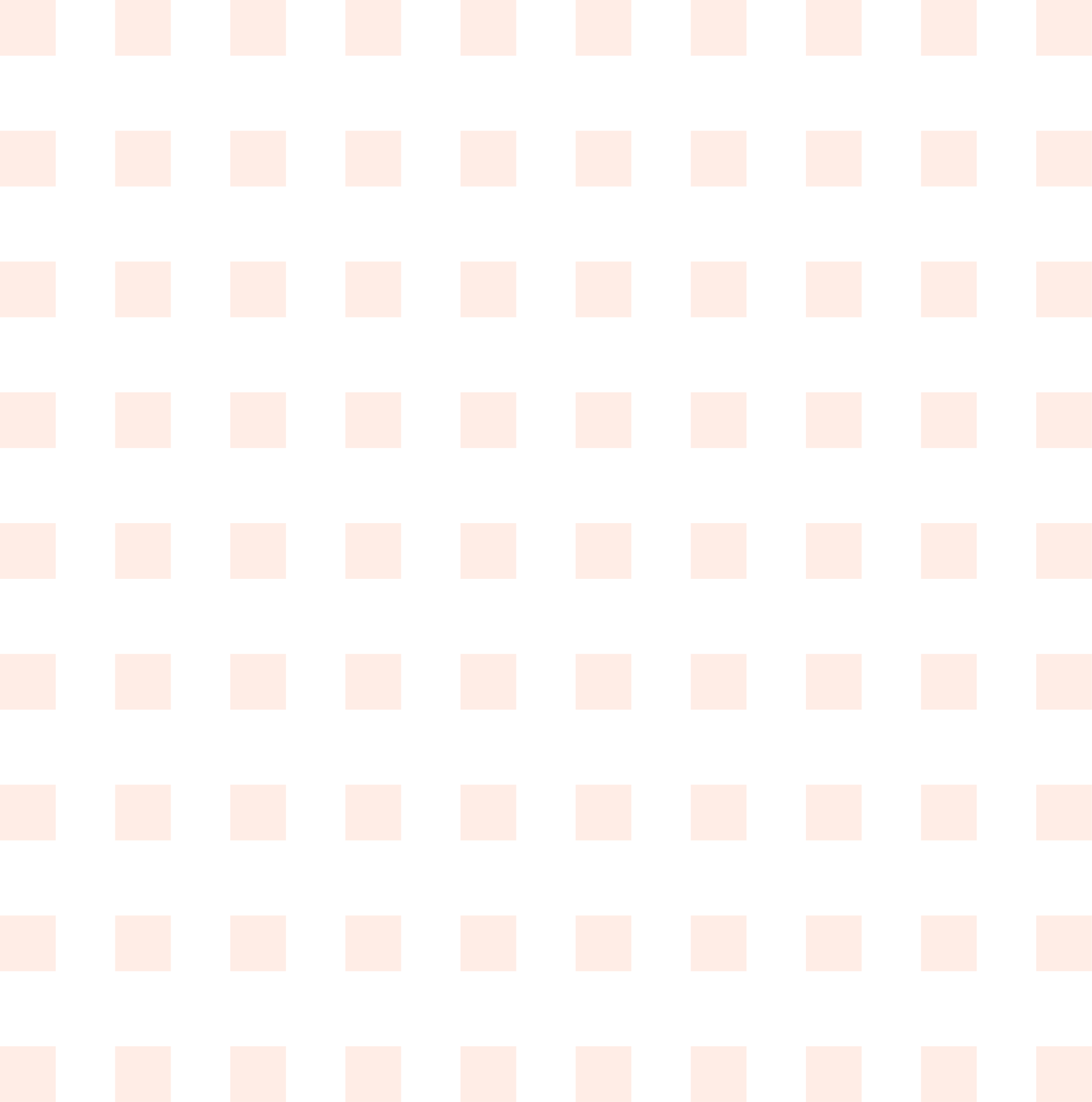 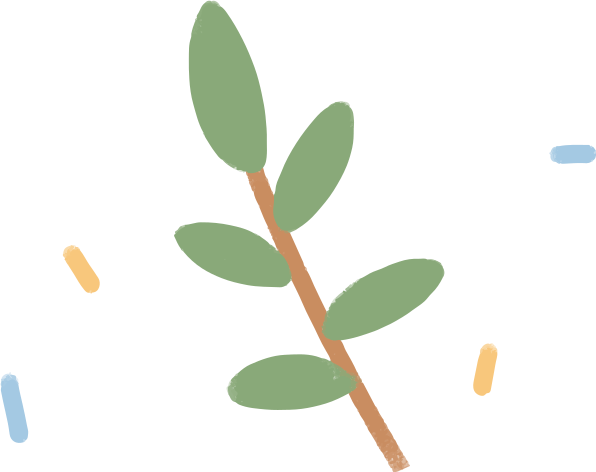 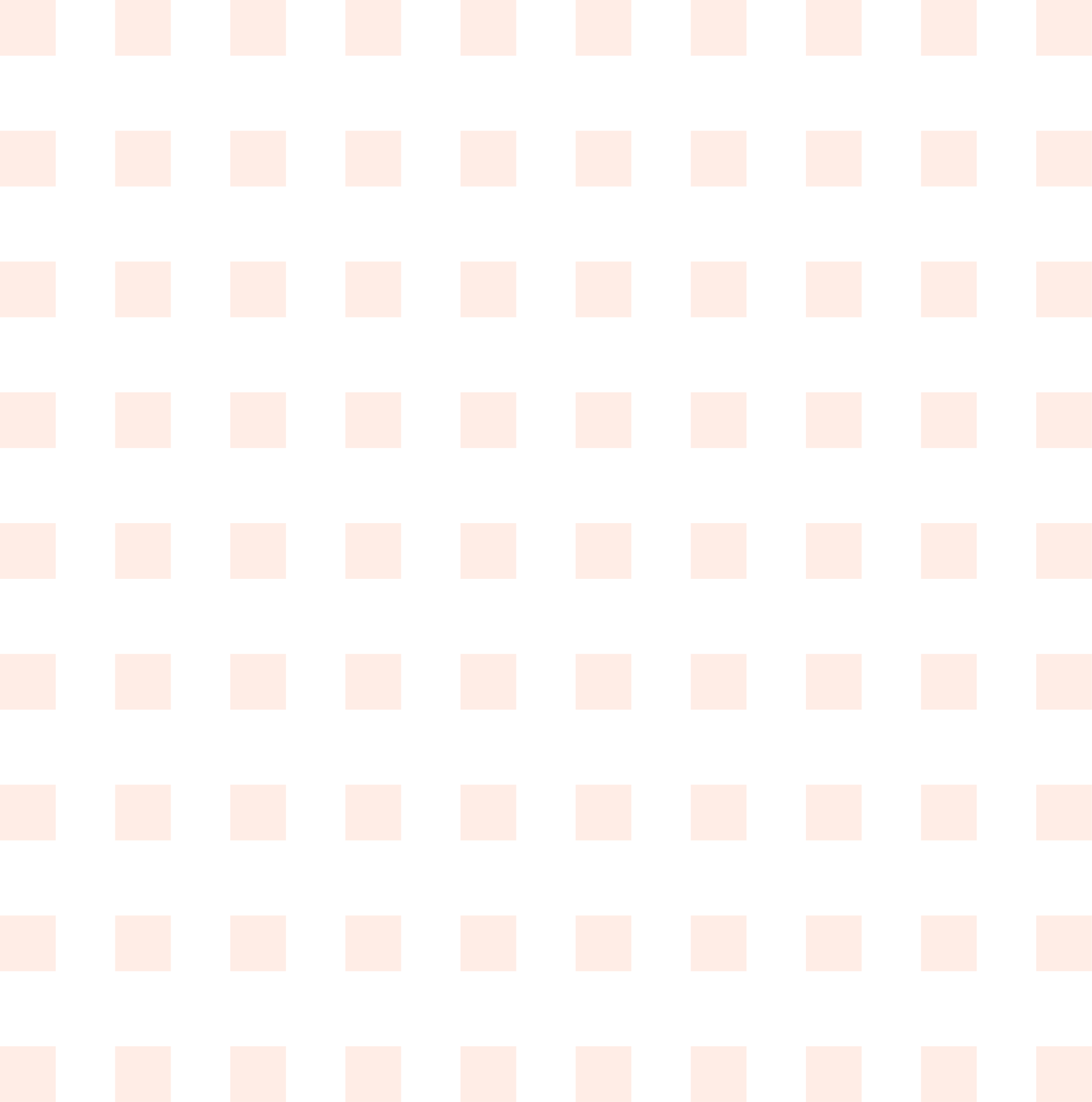 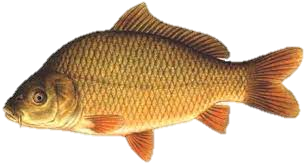 Đố các con biết mèo thích ăn gì nhất nào?
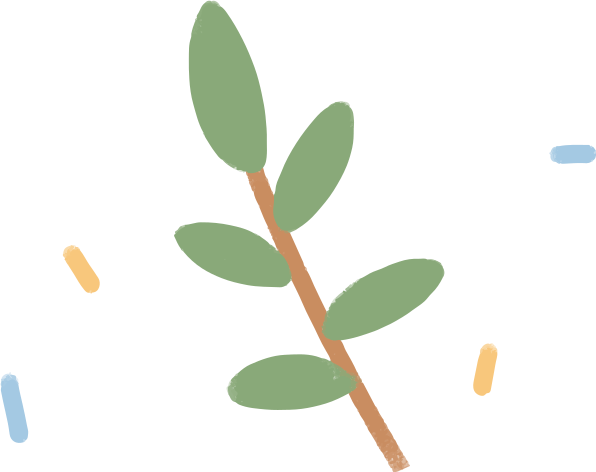 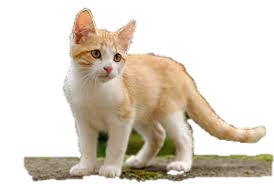 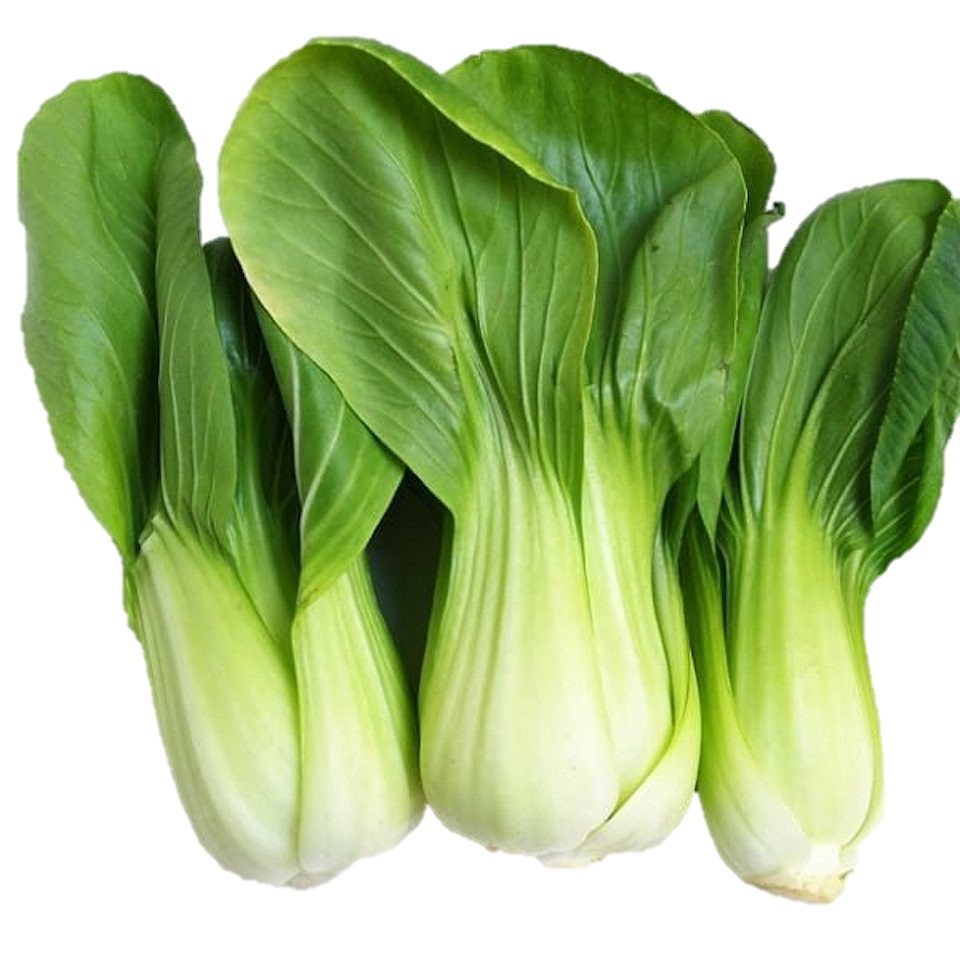 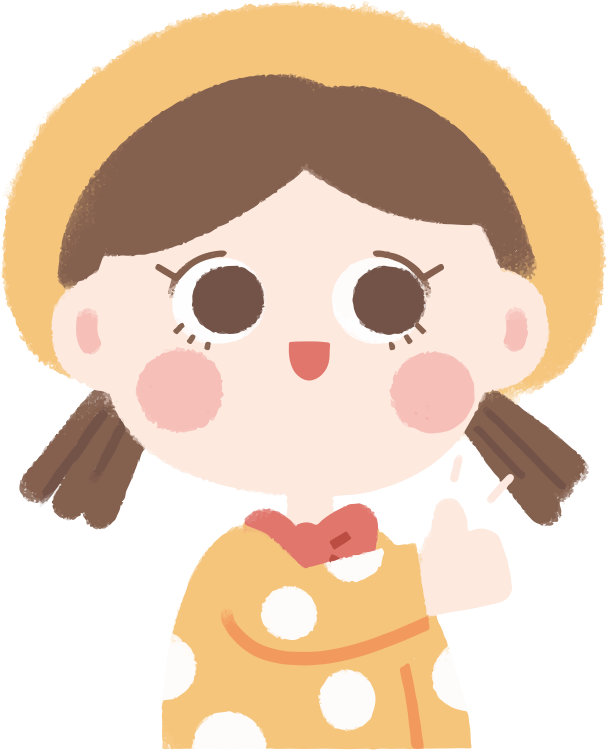 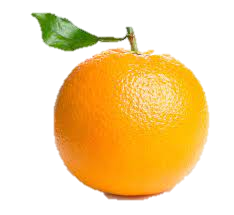